Genesis 12‒50
Israel’s Birth & Preservation
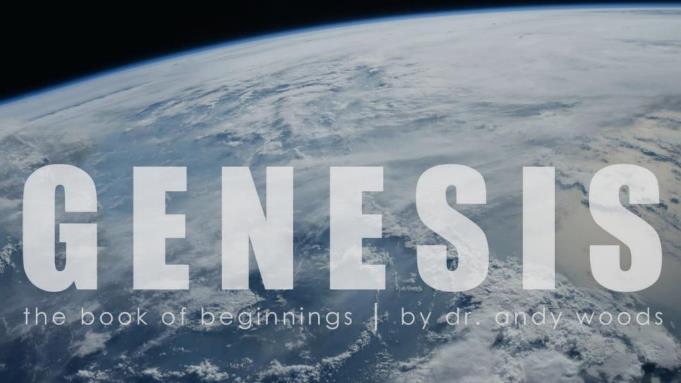 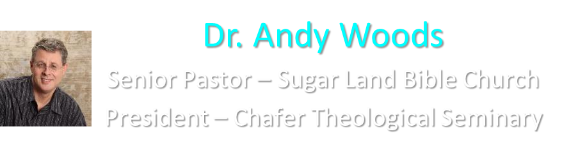 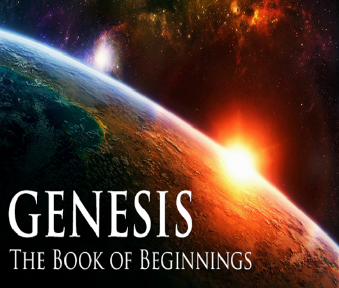 GENESIS STRUCTURE
Genesis 12-50 (four people)
Abraham (12:1–25:11)
Isaac (25:12–26:35)
Jacob (27–36)
Joseph (37–50)
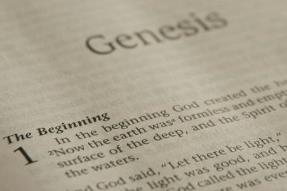 Genesis 37‒50Joseph
Joseph sold unto Egypt (37)
Canaan’s corruption (38)
Joseph falsely accused (39)
Joseph’s short-term predictions (40)
Joseph’s elevation (41)
Joseph’s first reunion with his brothers (42)
Joseph’s second reunion with his brothers (43‒45)
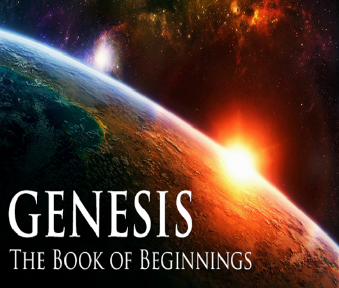 Genesis 37‒50Joseph
Joseph sold unto Egypt (37)
Canaan’s corruption (38)
Joseph falsely accused (39)
Joseph’s short-term predictions (40)
Joseph’s elevation (41)
Joseph’s first reunion with his brothers (42)
Joseph’s second reunion with his brothers (43‒45)
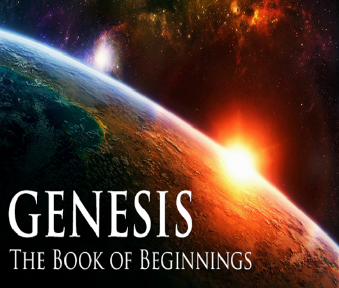 Genesis 43‒45Second Reunion
Jacob sends sons to Egypt (43:1-14)
Second reunion with Joseph (43:15-34)
Benjamin’s arrest (44:1-17)
Judah’s intercession (44:18-34)
Joseph’s revelation (45:1-15)
Pharaoh’s invitation (45:16-20)
Brothers return to Jacob (45:21-28)
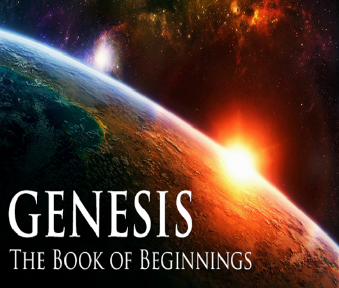 Genesis 43‒45Second Reunion
Jacob sends sons to Egypt (43:1-14)
Second reunion with Joseph (43:15-34)
Benjamin’s arrest (44:1-17)
Judah’s intercession (44:18-34)
Joseph’s revelation (45:1-15)
Pharaoh’s invitation (45:16-20)
Brothers return to Jacob (45:21-28)
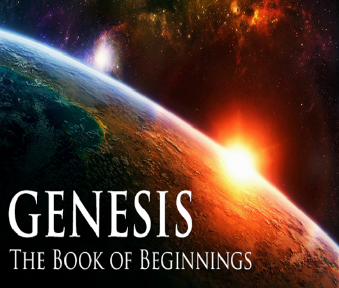 I. Genesis 43:1-14Jacob Sends his Sons to Egypt
Circumstances (1-2)
Judah’s condition (3-5)
Jacob’s protest (6)
Brothers’ answer (7)
Judah’s offer (8-10)
Jacob’s agreement (11-14)
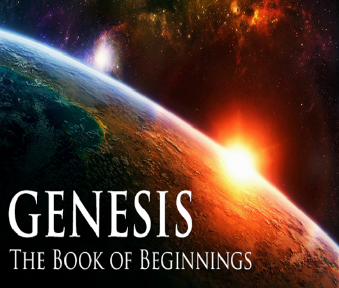 I. Genesis 43:1-14Jacob Sends his Sons to Egypt
Circumstances (1-2)
Judah’s condition (3-5)
Jacob’s protest (6)
Brothers’ answer (7)
Judah’s offer (8-10)
Jacob’s agreement (11-14)
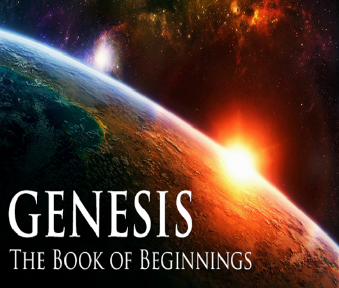 Genesis 43:1-2Circumstances
Famine (1)
Timing (2a)
Request (2b)
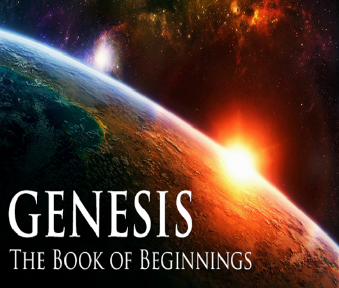 Genesis 43:1-2Circumstances
Famine (1)
Timing (2a)
Request (2b)
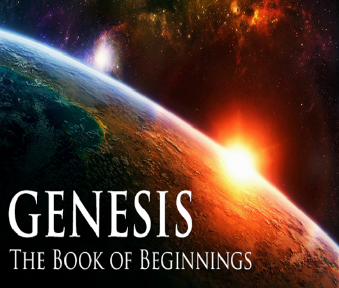 Genesis 43:1-2Circumstances
Famine (1)
Timing (2a)
Request (2b)
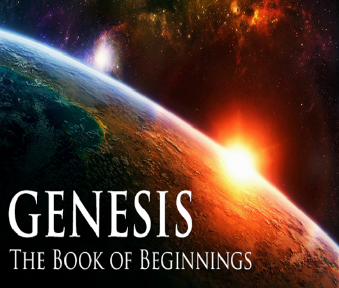 Genesis 43:1-2Circumstances
Famine (1)
Timing (2a)
Request (2b)
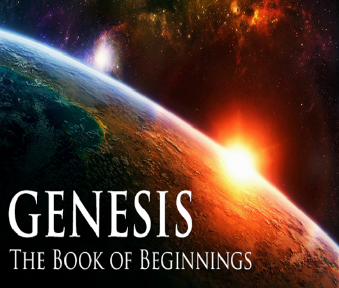 I. Genesis 43:1-14Jacob Sends his Sons to Egypt
Circumstances (1-2)
Judah’s condition (3-5)
Jacob’s protest (6)
Brothers’ answer (7)
Judah’s offer (8-10)
Jacob’s agreement (11-14)
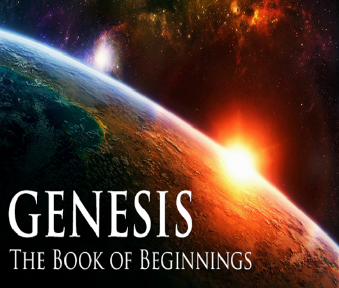 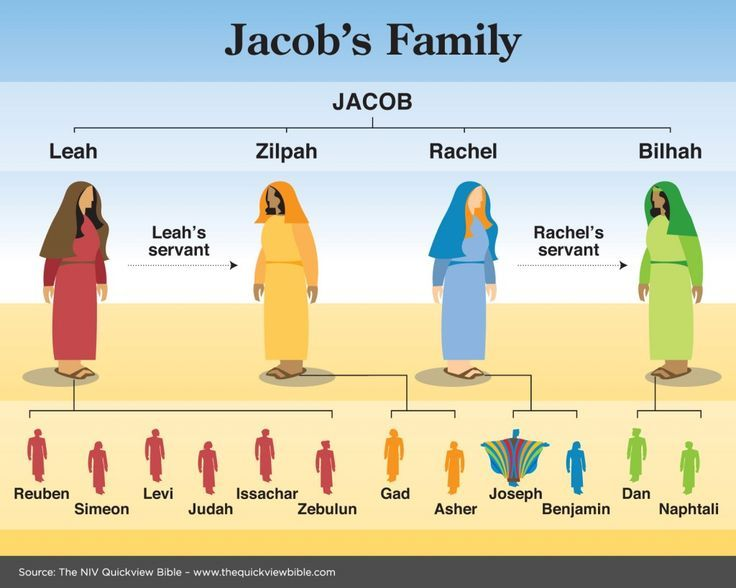 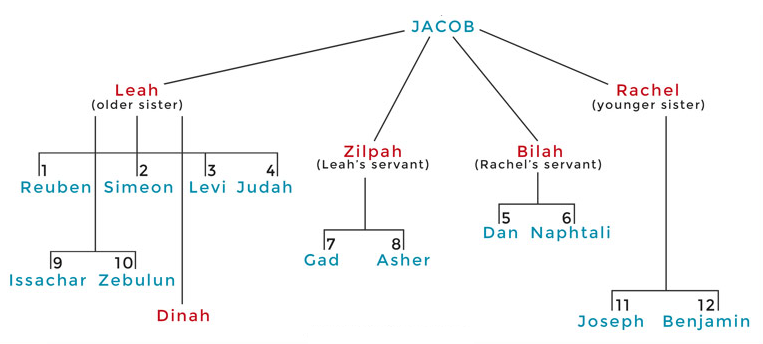 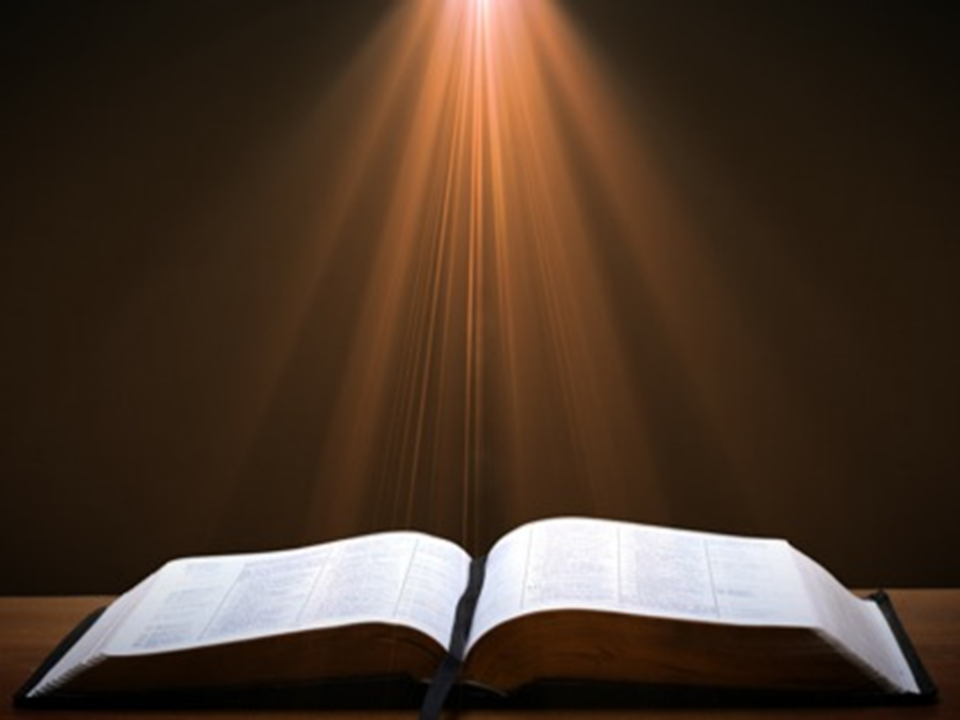 Genesis 49:10
“The scepter shall not depart from Judah, Nor the ruler’s staff from between his feet, Until Shiloh comes, And to him shall be the obedience of the peoples.”
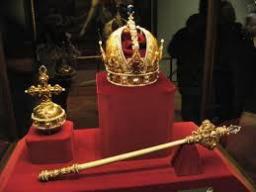 Genesis 43:3-5Judah’s Condition
Reminder (3)
Positive (4)
Negative (5)
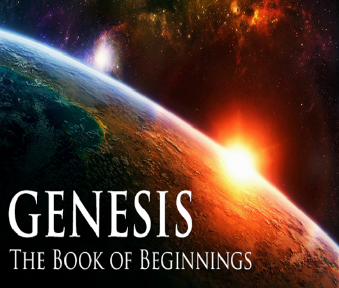 Genesis 43:3-5Judah’s Condition
Reminder (3)
Positive (4)
Negative (5)
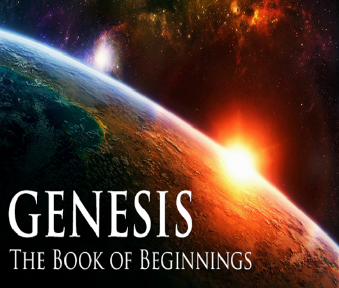 Genesis 43:3-5Judah’s Condition
Reminder (3)
Positive (4)
Negative (5)
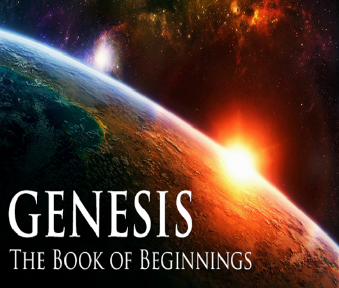 Genesis 43:3-5Judah’s Condition
Reminder (3)
Positive (4)
Negative (5)
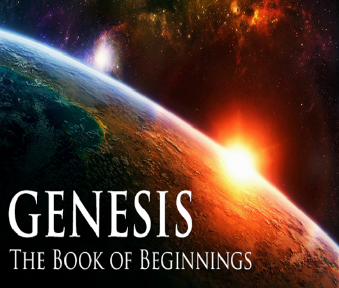 I. Genesis 43:1-14Jacob Sends his Sons to Egypt
Circumstances (1-2)
Judah’s condition (3-5)
Jacob’s protest (6)
Brothers’ answer (7)
Judah’s offer (8-10)
Jacob’s agreement (11-14)
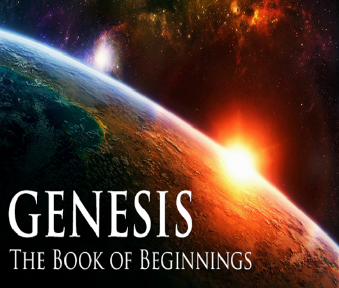 Genesis 43:6Jacob’s Protest
Jacob’s feelings (6a)
Means (6b)
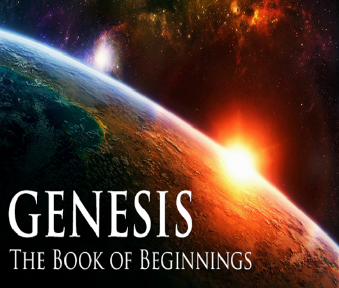 Genesis 43:6Jacob’s Protest
Jacob’s feelings (6a)
Means (6b)
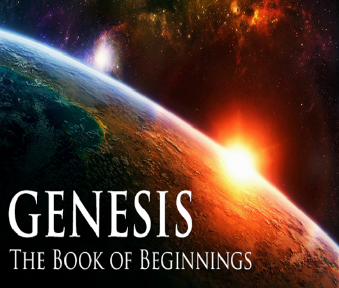 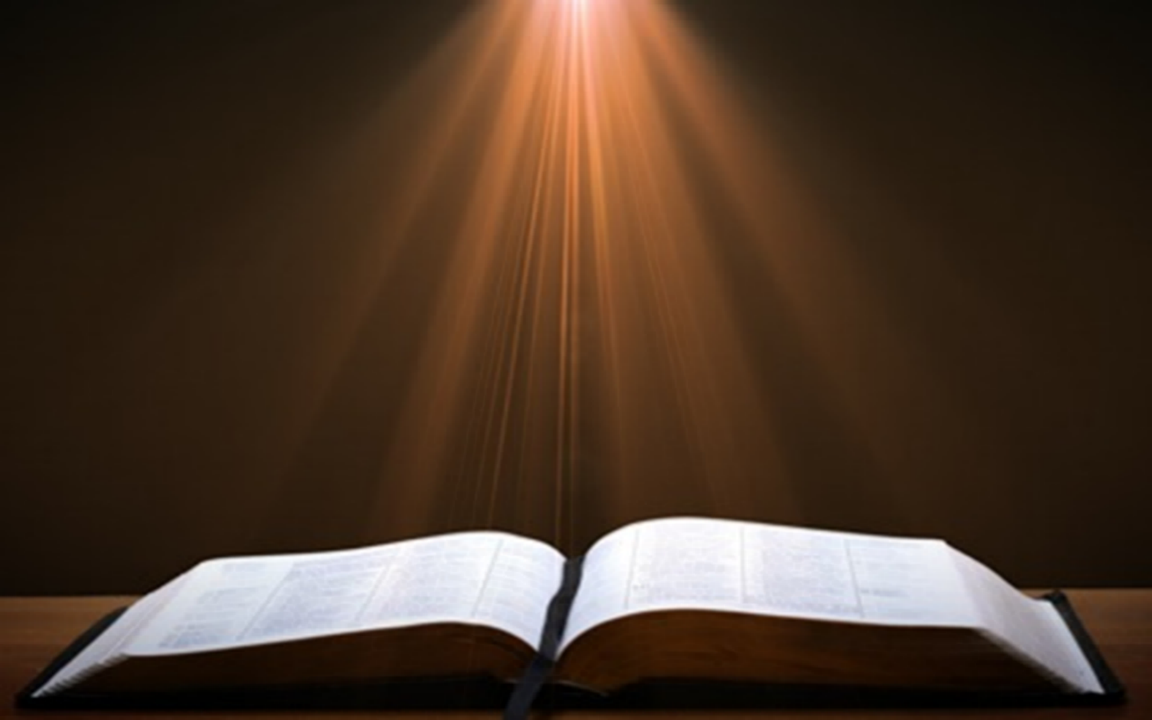 Jeremiah 30:6-7
“6 Ask now, and see If a male can give birth. Why do I see every man With his hands on his loins, as a woman in childbirth? And why have all faces turned pale? 7 Alas! for that day is great, There is none like it; And it is the time of Jacob’s distress (Gen. 32:8; 35:10), But he will be saved from it.”
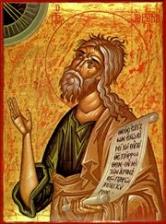 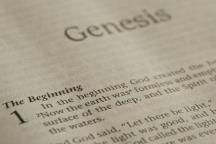 Genesis 43:6Jacob’s Protest
Jacob’s feelings (6a)
Means (6b)
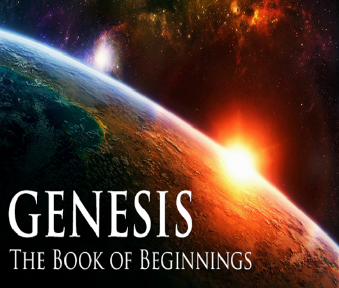 I. Genesis 43:1-14Jacob Sends his Sons to Egypt
Circumstances (1-2)
Judah’s condition (3-5)
Jacob’s protest (6)
Brothers’ answer (7)
Judah’s offer (8-10)
Jacob’s agreement (11-14)
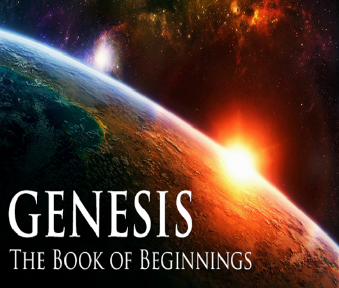 Genesis 43:7Brothers’ Answer
Simple question (7a)
Means (7b)
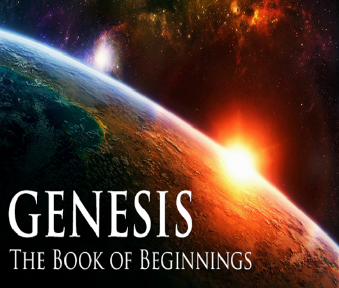 Genesis 43:7Brothers’ Answer
Simple question (7a)
Means (7b)
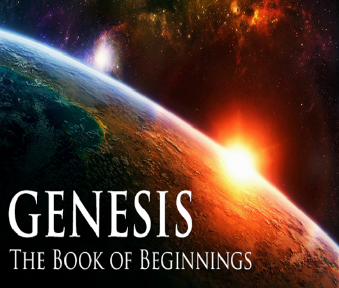 Genesis 43:7Brothers’ Answer
Simple question (7a)
Means (7b)
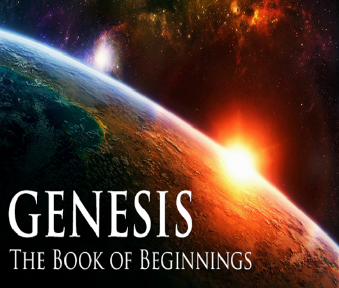 I. Genesis 43:1-14Jacob Sends his Sons to Egypt
Circumstances (1-2)
Judah’s condition (3-5)
Jacob’s protest (6)
Brothers’ answer (7)
Judah’s offer (8-10)
Jacob’s agreement (11-14)
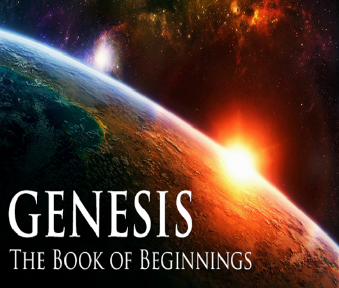 Genesis 43:8-10Judah’s Offer
Request (8)
Surety (9)
Cost of delay (10)
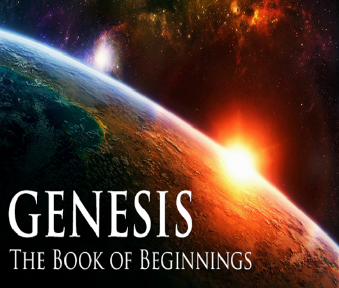 Genesis 43:8-10Judah’s Offer
Request (8)
Surety (9)
Cost of delay (10)
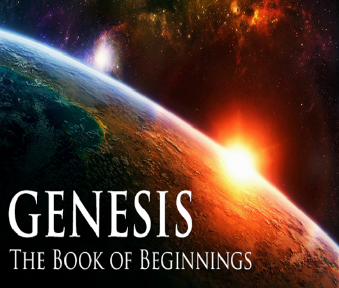 Genesis 43:8-10Judah’s Offer
Request (8)
Surety (9)
Cost of delay (10)
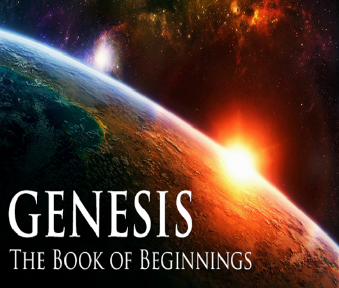 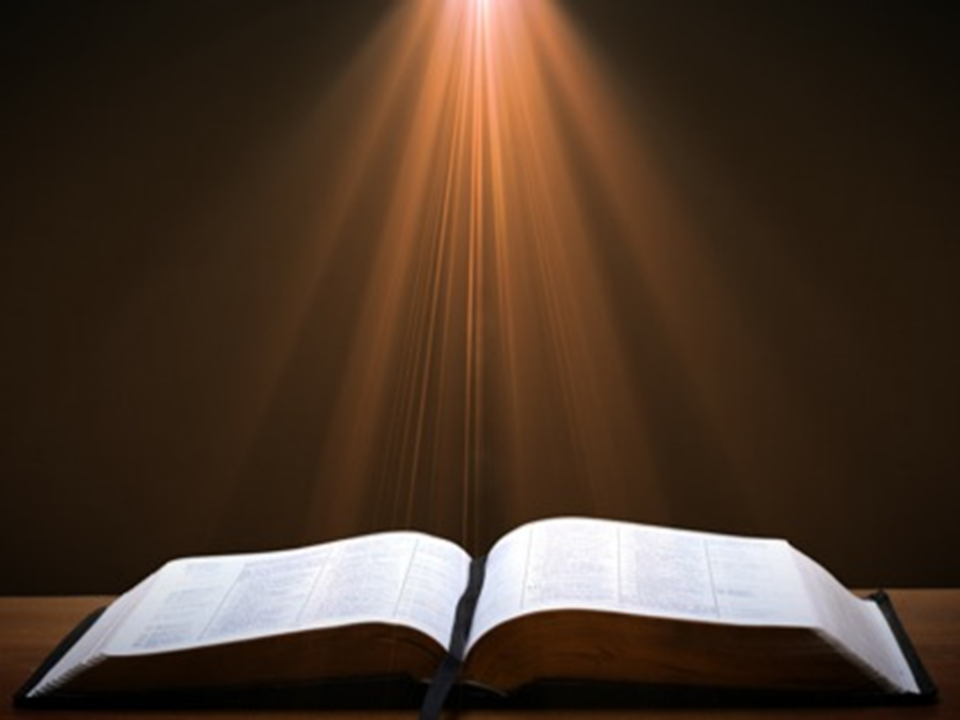 Genesis 49:10
“The scepter shall not depart from Judah, Nor the ruler’s staff from between his feet, Until Shiloh comes, And to him shall be the obedience of the peoples.”
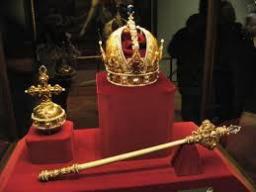 Isaiah 53:3–6
3 “He was despised and forsaken of men, A man of sorrows and acquainted with grief; And like one from whom men hide their face He was despised, and we did not esteem Him. 4 Surely our griefs He Himself bore, And our sorrows He carried; Yet we ourselves esteemed Him stricken, Smitten of God, and afflicted. 5 But He was pierced through for our . . .
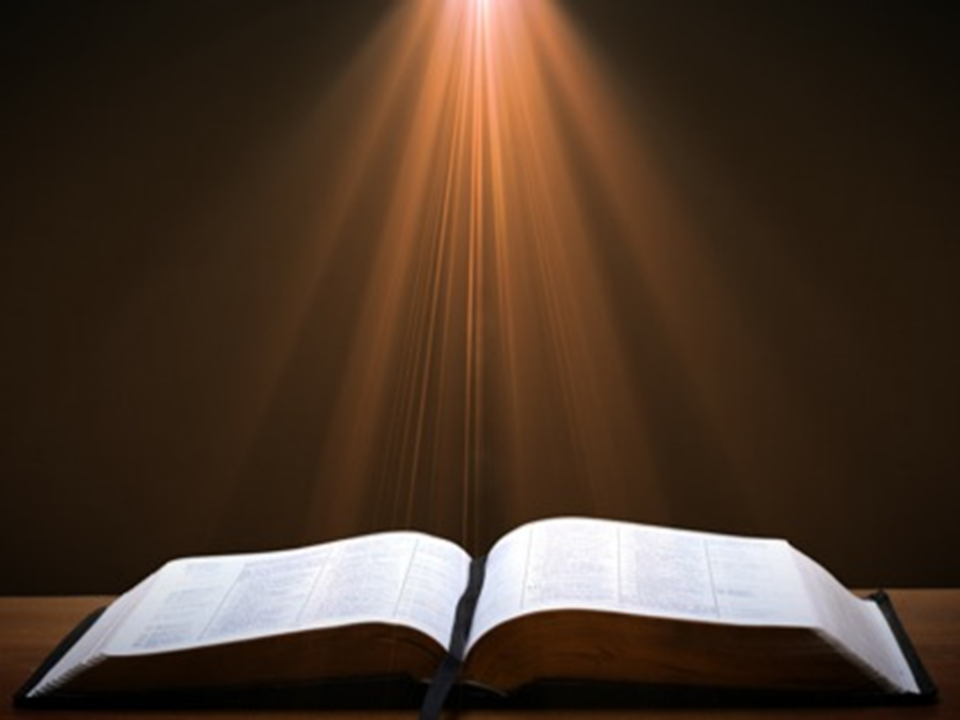 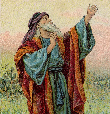 Isaiah 53:3–6
. . .of God, and afflicted. 5 But He was pierced through for our transgressions, He was crushed for our iniquities; The chastening for our well-being fell upon Him, And by His scourging we are healed. 6 All of us like sheep have gone astray, Each of us has turned to his own way; But the Lord has caused the iniquity of us all To fall on Him.”
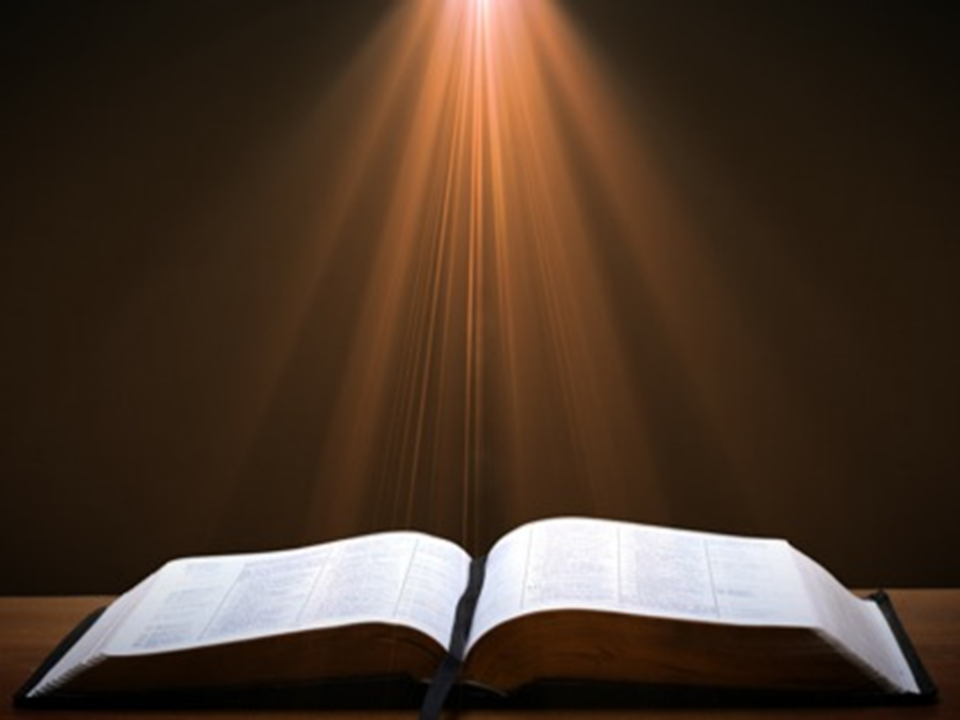 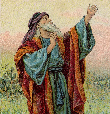 Genesis 43:8-10Judah’s Offer
Request (8)
Surety (9)
Cost of delay (10)
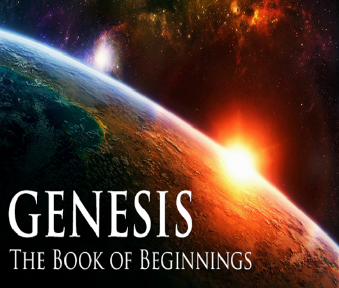 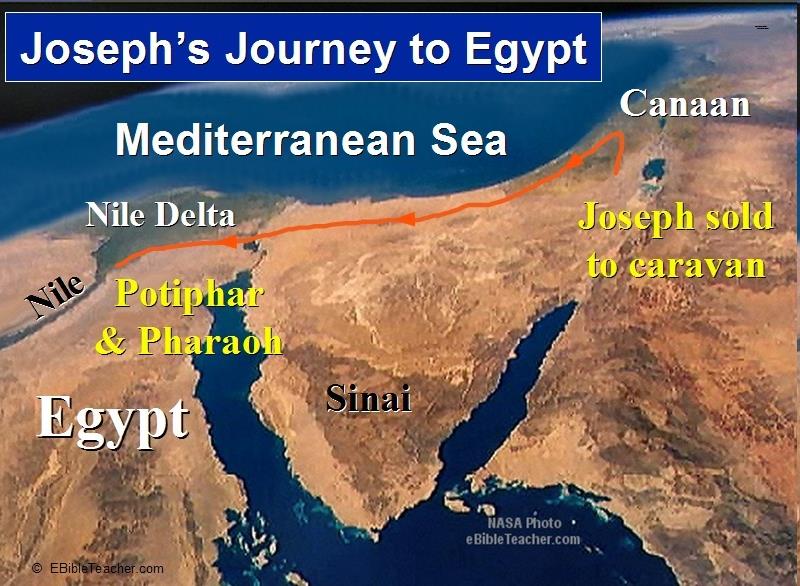 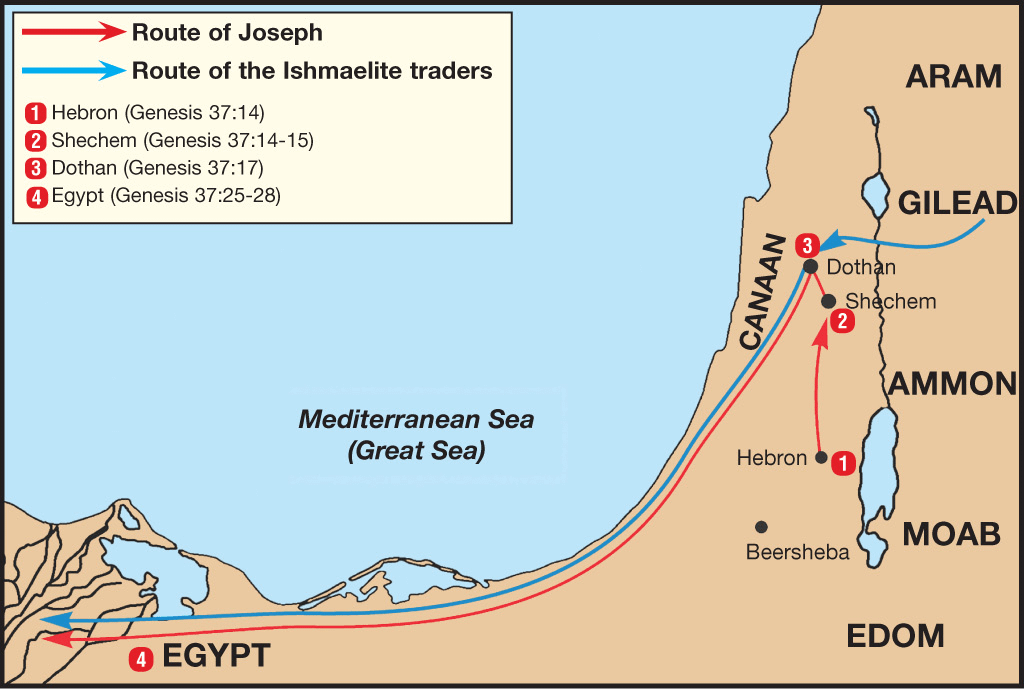 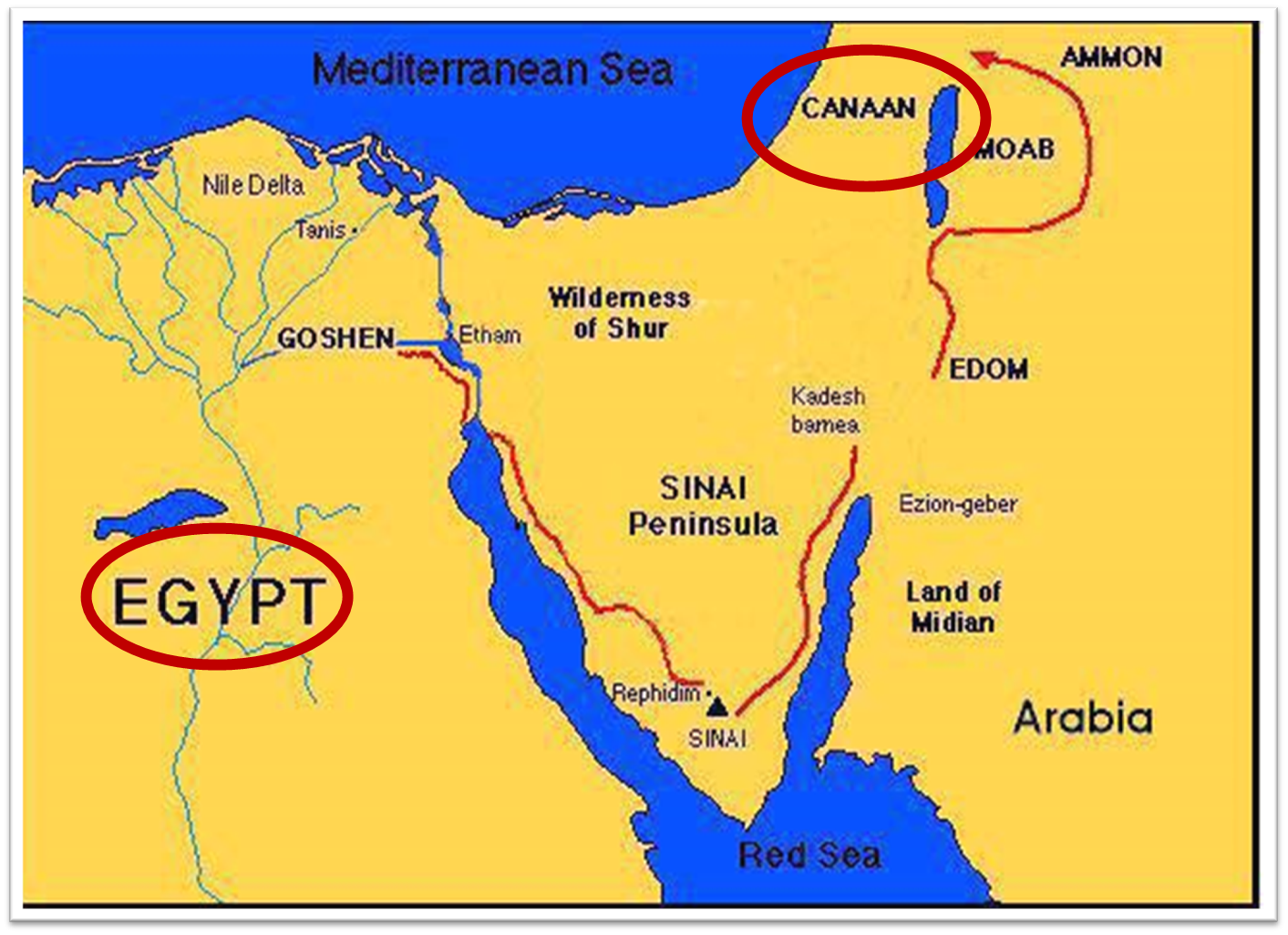 I. Genesis 43:1-14Jacob Sends his Sons to Egypt
Circumstances (1-2)
Judah’s condition (3-5)
Jacob’s protest (6)
Brothers’ answer (7)
Judah’s offer (8-10)
Jacob’s agreement (11-14)
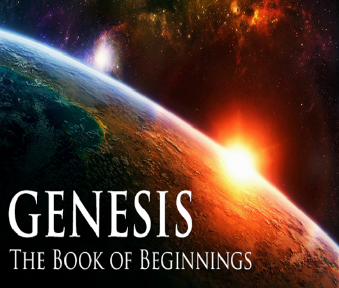 Genesis 43:11-14Jacob’s Instructions & Agreement
Instructions (11)
Double money (12)
Relents concerning Benjamin (13)
Prayer & resignation (14)
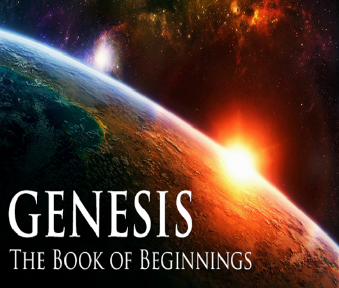 Genesis 43:11-14Jacob’s Instructions & Agreement
Instructions (11)
Double money (12)
Relents concerning Benjamin (13)
Prayer & resignation (14)
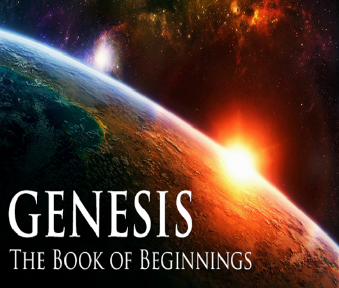 Genesis 43:11Instructions
Purpose (11a)
Gifts (11b)
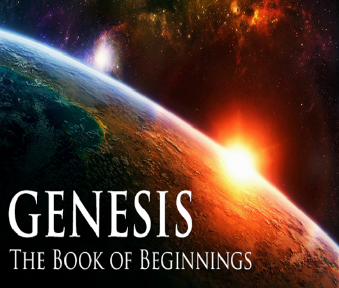 Genesis 43:11Instructions
Purpose (11a)
Gifts (11b)
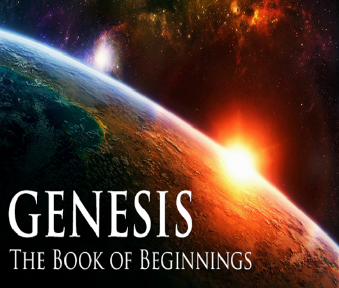 Genesis 43:11Instructions
Purpose (11a)
Gifts (11b)
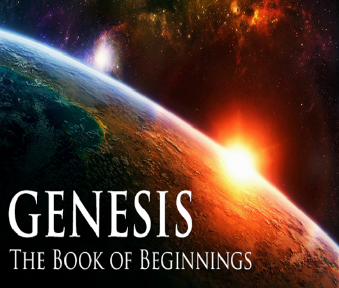 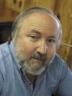 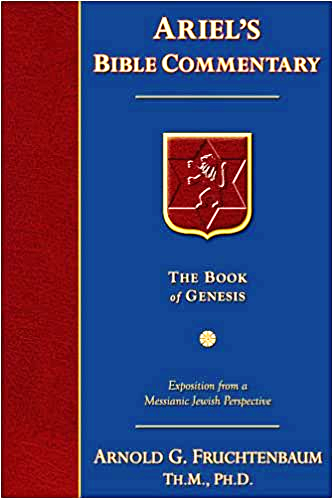 Dr. Arnold G. Fruchtenbaum
The Book of Genesis, 445
“Now the deceiver is deceived, although the motivations differ from good to bad. This is divine retribution in four ways. First, Isaac’s blindness equals the darkness of Jacob’s wedding night, and neither could see well as a result. Second, this Jacob is deceived by being presented the older for the younger, the reversal of Isaac’s presentation of Jacob for Esau. Third, Isaac thought Jacob was Esau and Jacob thought Leah was Rachel. Fourth, Jacob pretended to be his older brother, while Leah pretended to be her younger sister.”
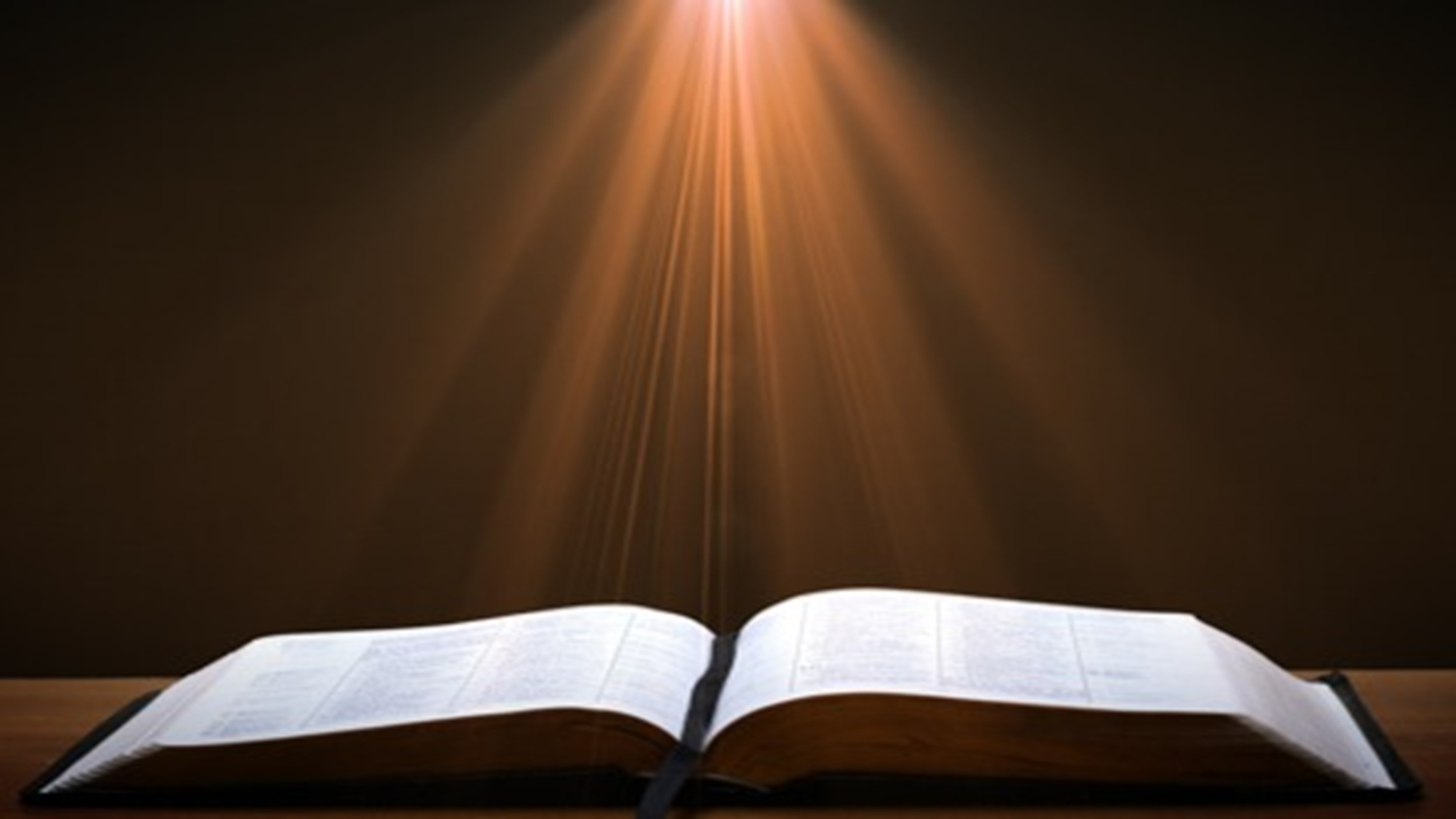 Galatians 6:7-9
Sowing and Reaping
“Do not be deceived, God is not mocked; for whatever a man sows, this he will also reap. For the one who sows to his own flesh will from the flesh reap corruption, but the one who sows to the Spirit will from the Spirit reap eternal life. Let us not lose heart in doing good, for in due time we will reap if we do not grow weary.”
Genesis 43:11-14Jacob’s Instructions & Agreement
Instructions (11)
Double money (12)
Relents concerning Benjamin (13)
Prayer & resignation (14)
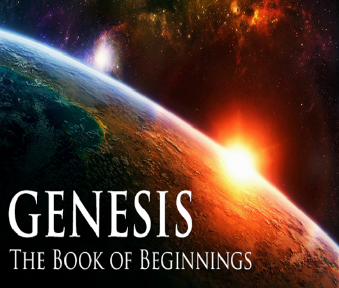 Genesis 43:11-14Jacob’s Instructions & Agreement
Instructions (11)
Double money (12)
Relents concerning Benjamin (13)
Prayer & resignation (14)
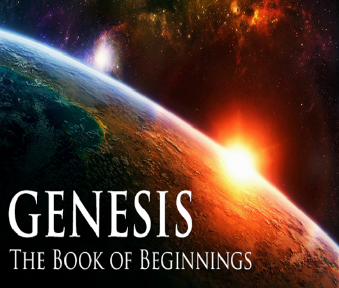 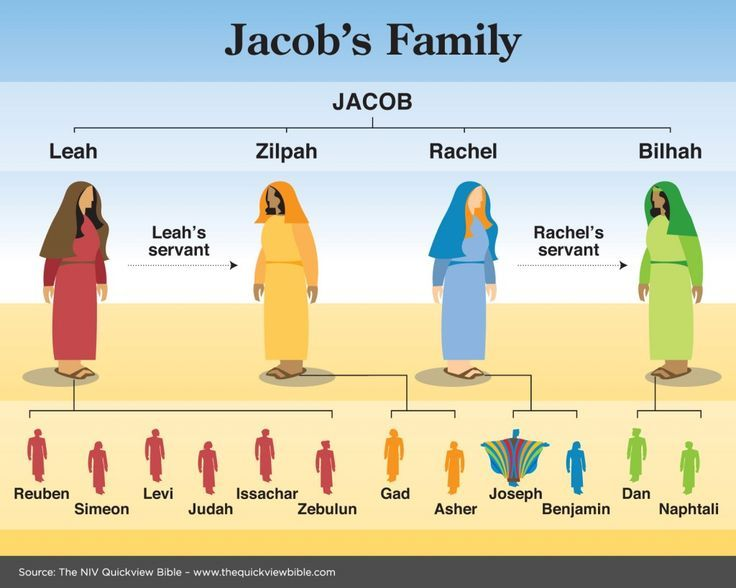 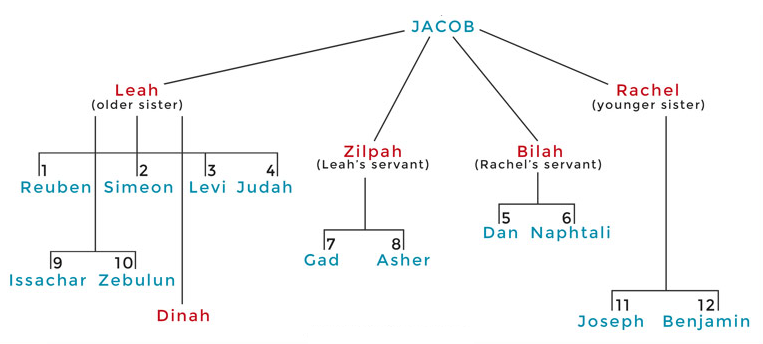 Genesis 43:11-14Jacob’s Instructions & Agreement
Instructions (11)
Double money (12)
Relents concerning Benjamin (13)
Prayer & resignation (14)
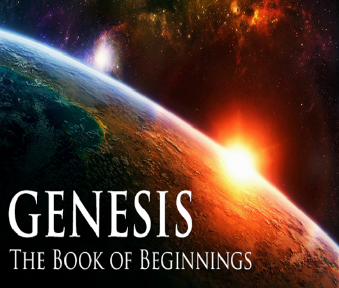 Genesis 43:14Prayer & Resignation
Prayer (14a)
Resignation (14b)
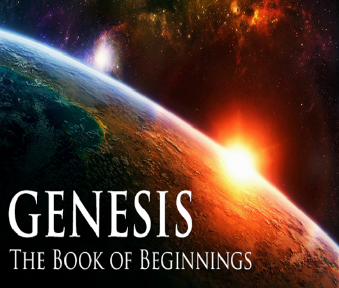 Genesis 43:14Prayer & Resignation
Prayer (14a)
Resignation (14b)
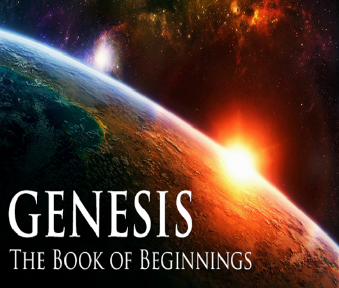 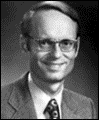 Charles Ryrie
The Ryrie Study Bible, p. 28
“Genesis 17:1 (RSB:NASB1995U): 17:1. God Almighty. Heb., El Shaddai. Shaddai is derived from a related word that means ‘mountain,’ thus picturing God as the overpowering, almighty One, standing on a mountain.”
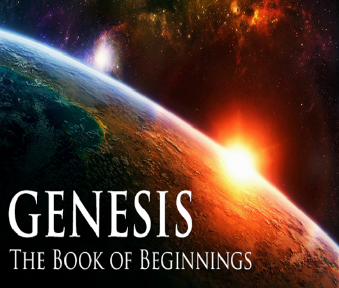 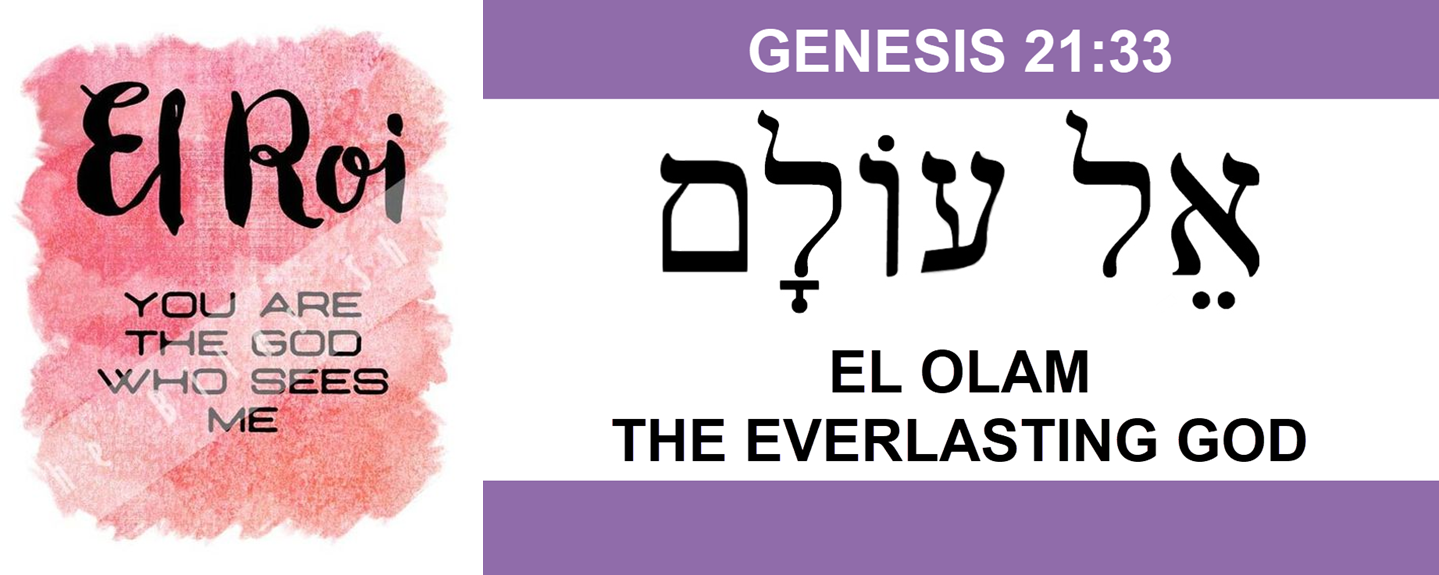 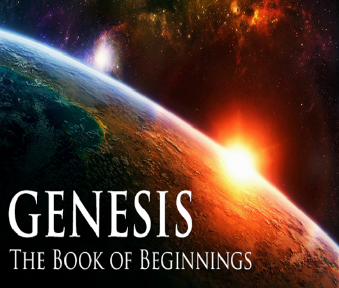 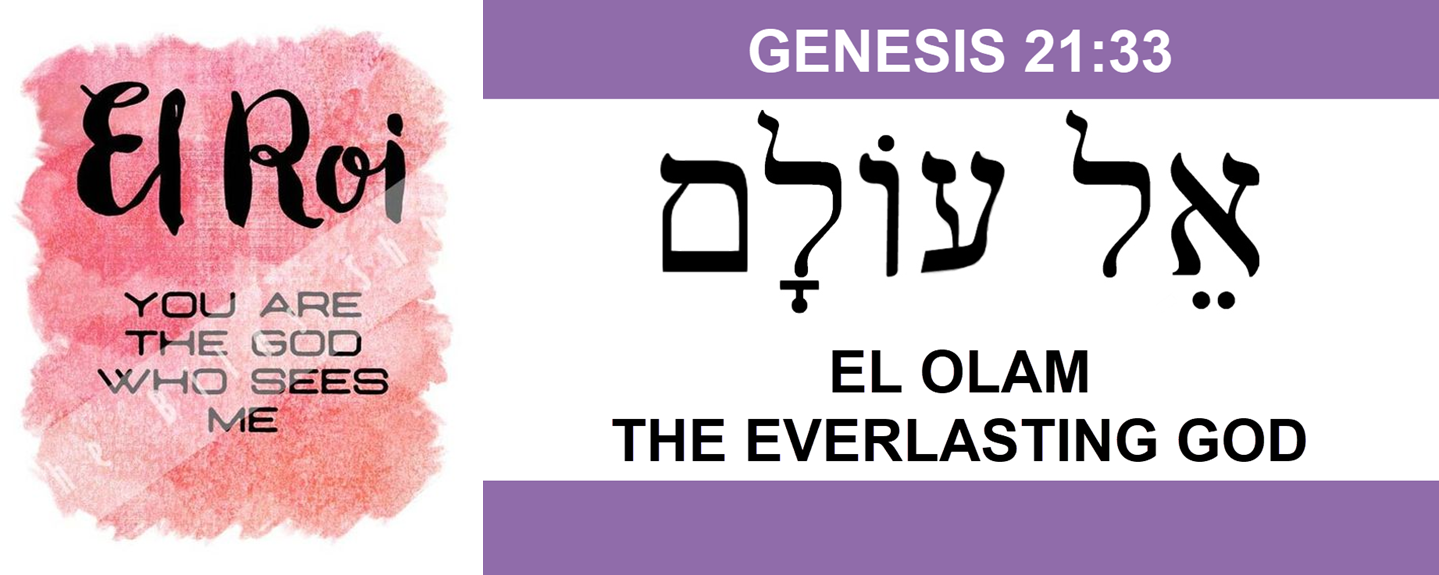 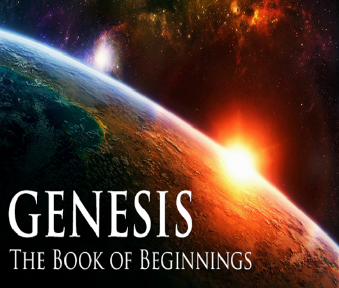 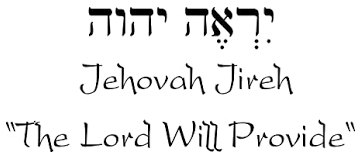 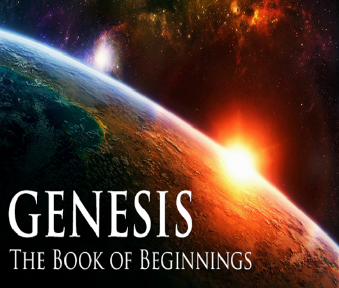 Names for God in Genesis
Elohim (1:1) - Power
Yahweh (2:4) - Relational
El Roi (Gen. 16:13) – Aware
El Shaddai (Gen. 17:1) – Mountainous
El Olam (21:33) – Eternal
Jehovah Jireh (22:14) - Provision
God Isaac Feared (31:42, 53) - Reverenced
Genesis 43:14Prayer & Resignation
Prayer (14a)
Resignation (14b)
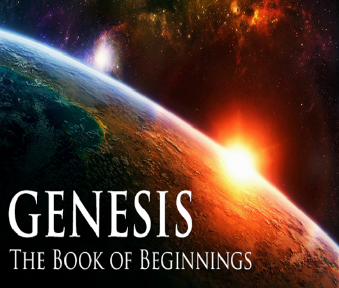 Genesis 43‒45Second Reunion
Jacob sends sons to Egypt (43:1-14)
Second reunion with Joseph (43:15-34)
Benjamin’s arrest (44:1-17)
Judah’s intercession (44:18-34)
Joseph’s revelation (45:1-15)
Pharaoh’s invitation (45:16-20)
Brothers return to Jacob (45:21-28)
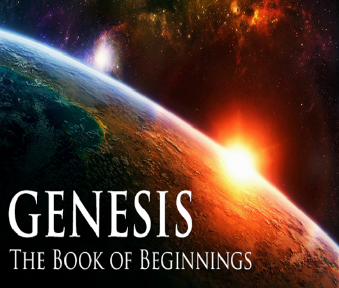 II. Genesis 43:15-34Second Encounter with Joseph
Departure for Egypt (15)
Brothers & steward (16-25)
Brothers & Joseph (26-34)
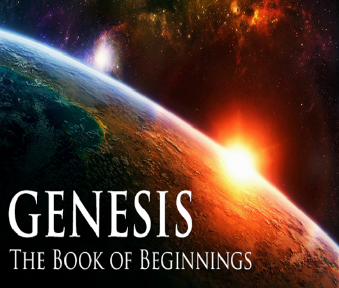 II. Genesis 43:15-34Second Encounter with Joseph
Departure for Egypt (15)
Brothers & steward (16-25)
Brothers & Joseph (26-34)
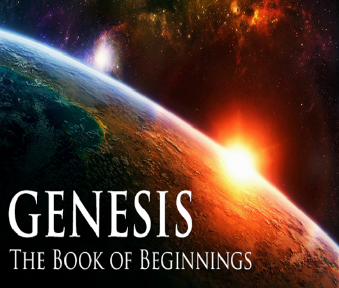 Genesis 43:15Departure for Egypt
Departure (15a)
Arrival (15b)
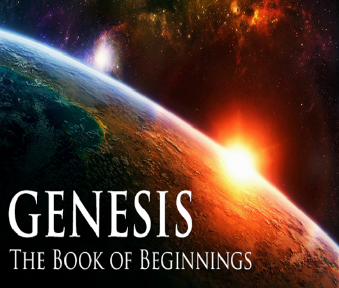 Genesis 43:15Departure for Egypt
Departure (15a)
Arrival (15b)
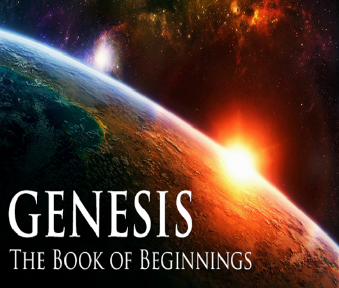 Genesis 43:15Departure for Egypt
Departure (15a)
Arrival (15b)
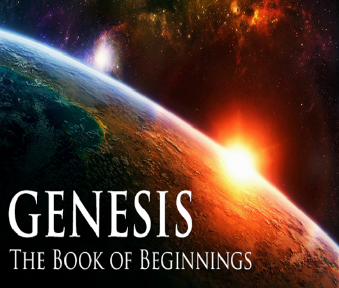 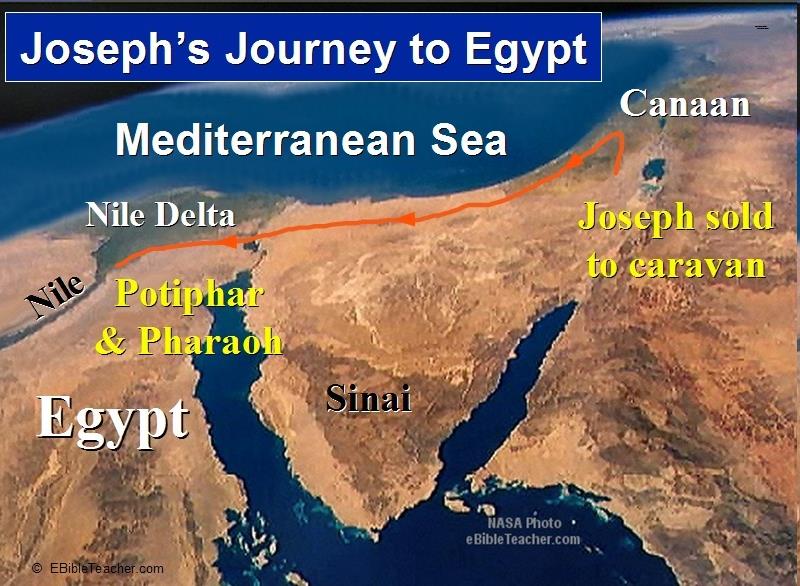 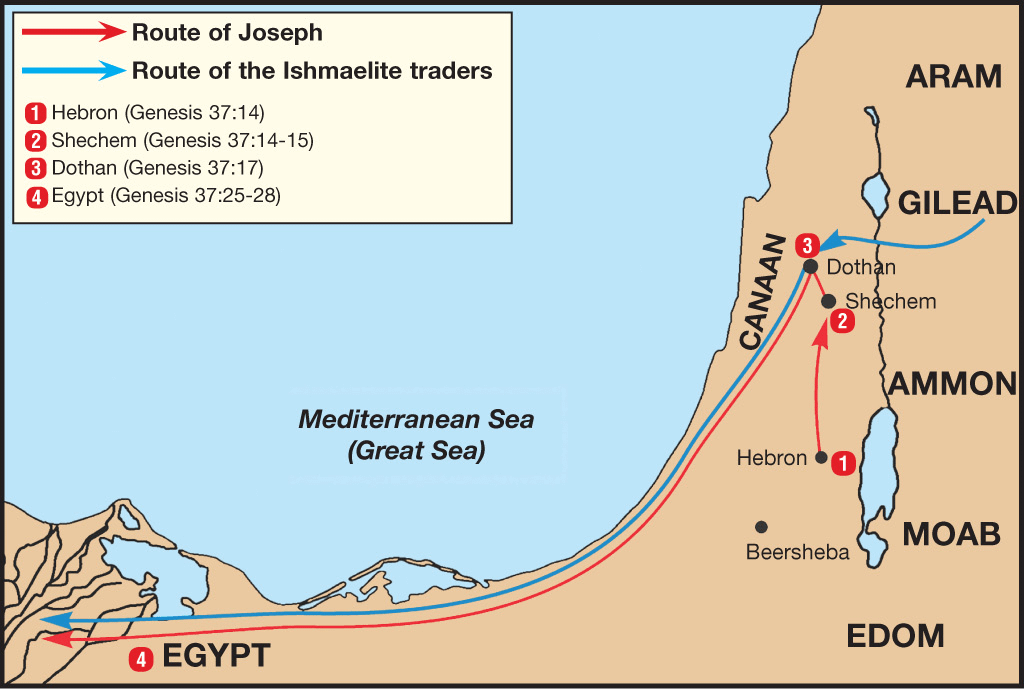 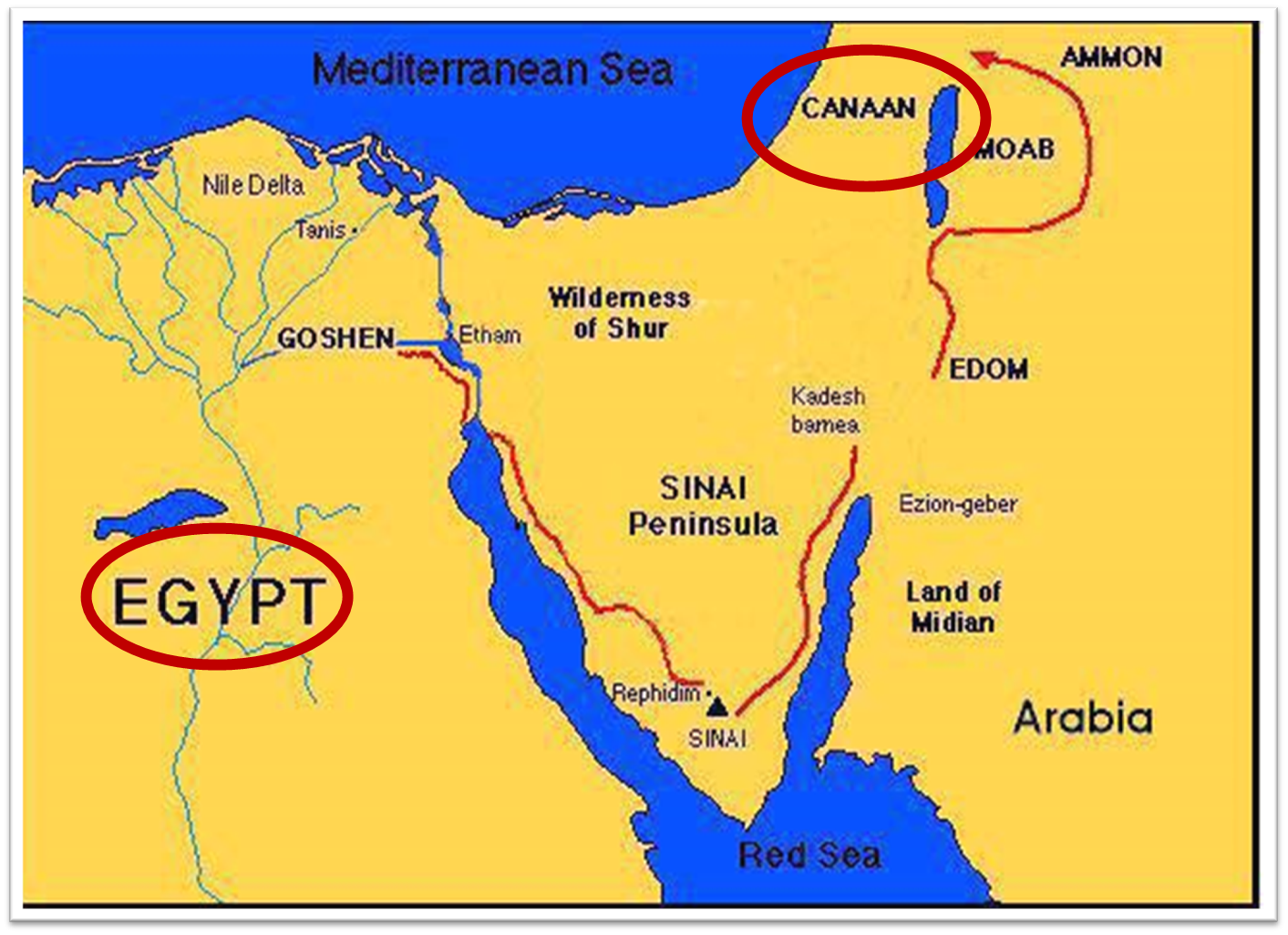 II. Genesis 43:15-34Second Encounter with Joseph
Departure for Egypt (15)
Brothers & steward (16-25)
Brothers & Joseph (26-34)
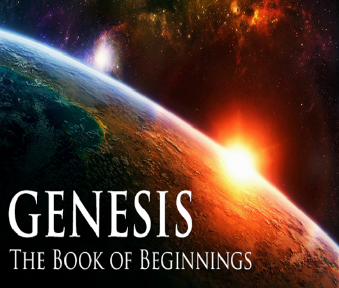 Genesis 43:16-25Brothers & Steward
Joseph’s instructions (16)
Steward’s obedience (17)
Brothers’ response (18-22)
Steward’s response (23a)
Steward’s preparation (23b-24)
Brothers’ preparation (25)
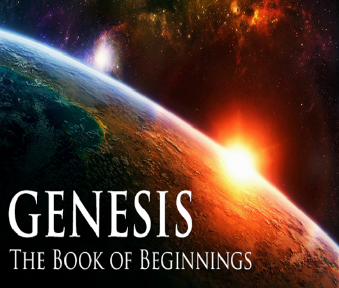 Genesis 43:16-25Brothers & Steward
Joseph’s instructions (16)
Steward’s obedience (17)
Brothers’ response (18-22)
Steward’s response (23a)
Steward’s preparation (23b-24)
Brothers’ preparation (25)
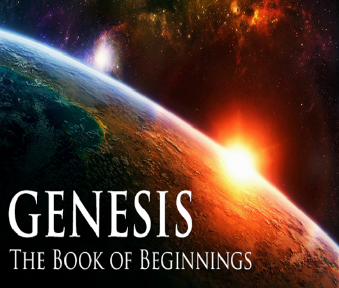 Genesis 43:16Joseph’s Instructions
Occasion (16a)
Instructions (16b)
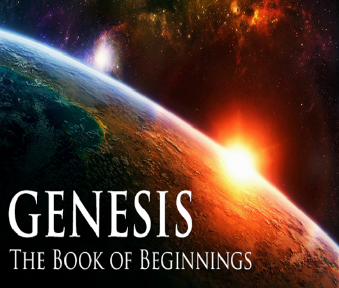 Genesis 43:16Joseph’s Instructions
Occasion (16a)
Instructions (16b)
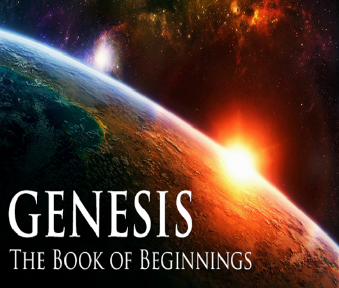 Genesis 43:16Joseph’s Instructions
Occasion (16a)
Instructions (16b)
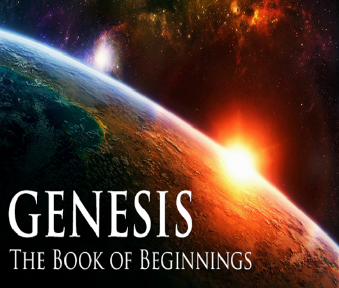 Genesis 43:16-25Brothers & Steward
Joseph’s instructions (16)
Steward’s obedience (17)
Brothers’ response (18-22)
Steward’s response (23a)
Steward’s preparation (23b-24)
Brothers’ preparation (25)
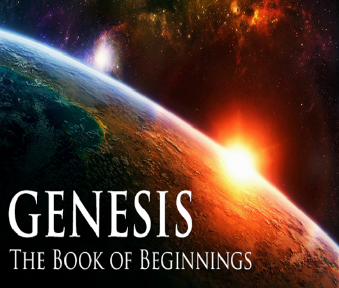 Genesis 43:16-25Brothers & Steward
Joseph’s instructions (16)
Steward’s obedience (17)
Brothers’ response (18-22)
Steward’s response (23a)
Steward’s preparation (23b-24)
Brothers’ preparation (25)
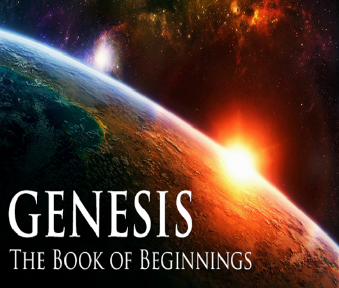 Genesis 43:18-22Brother’s Response
Fear (18)
Approach (19)
Explanation (20-22)
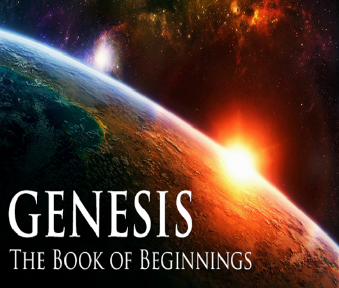 Genesis 43:18-22Brother’s Response
Fear (18)
Approach (19)
Explanation (20-22)
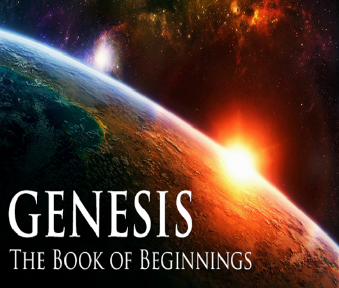 Genesis 43:18-22Brother’s Response
Fear (18)
Approach (19)
Explanation (20-22)
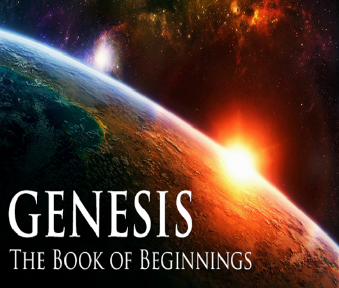 Genesis 43:18-22Brother’s Response
Fear (18)
Approach (19)
Explanation (20-22)
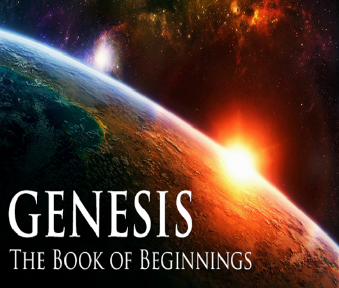 Genesis 43:20-22Explanation
1st trip’s purpose (20)
Discovery (21a)
Double money (21b-22a)
Ignorance (22b)
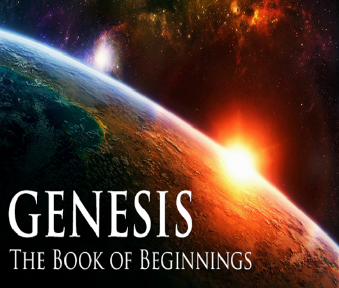 Genesis 43:20-22Explanation
1st trip’s purpose (20)
Discovery (21a)
Double money (21b-22a)
Ignorance (22b)
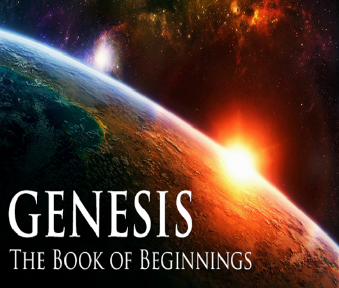 Genesis 43:20-22Explanation
1st trip’s purpose (20)
Discovery (21a)
Double money (21b-22a)
Ignorance (22b)
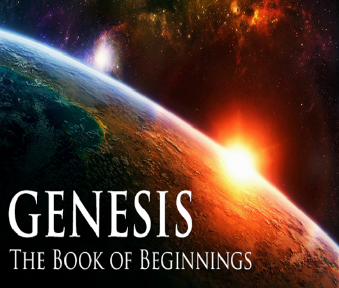 Genesis 43:20-22Explanation
1st trip’s purpose (20)
Discovery (21a)
Double money (21b-22a)
Ignorance (22b)
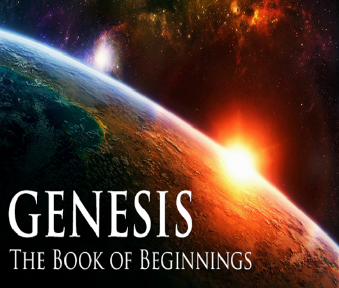 Genesis 43:21b-22aDouble Money
Old money (21a)
New money (22b)
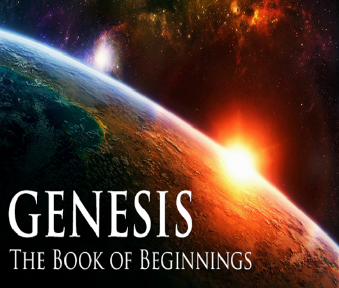 Genesis 43:21b-22aDouble Money
Old money (21a)
New money (22b)
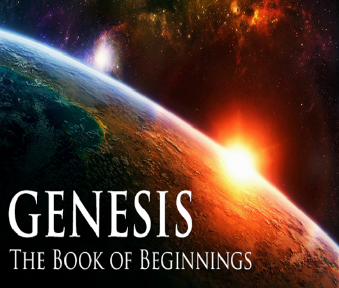 Genesis 43:21b-22aDouble Money
Old money (21a)
New money (22b)
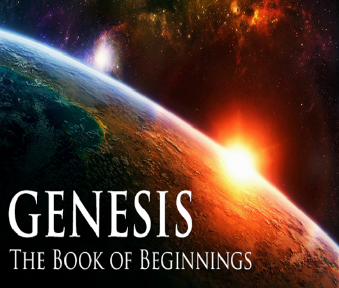 Genesis 43:20-22Explanation
1st trip’s purpose (20)
Discovery (21a)
Double money (21b-22a)
Ignorance (22b)
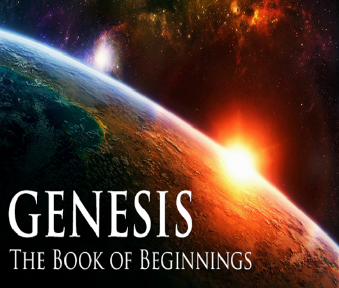 Genesis 43:16-25Brothers & Steward
Joseph’s instructions (16)
Steward’s obedience (17)
Brothers’ response (18-22)
Steward’s response (23a)
Steward’s preparation (23b-24)
Brothers’ preparation (25)
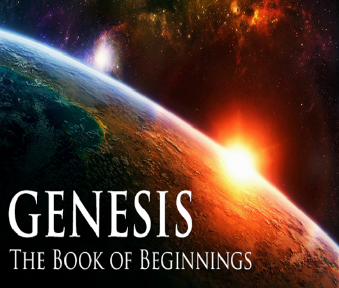 Genesis 12:3
“And I will bless those who bless you, And the one who curses you I will curse. And in you all the families of the earth will be blessed.”
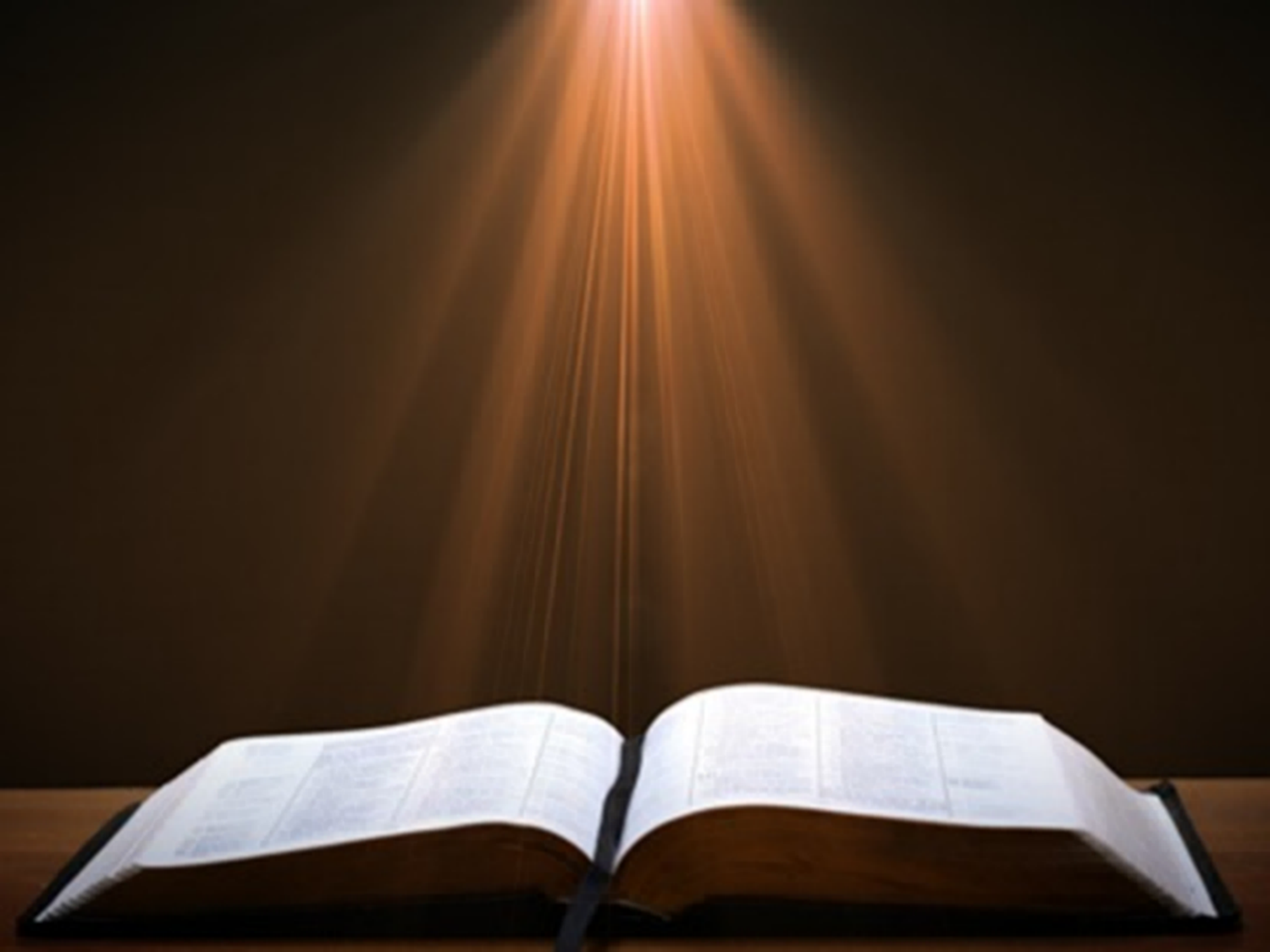 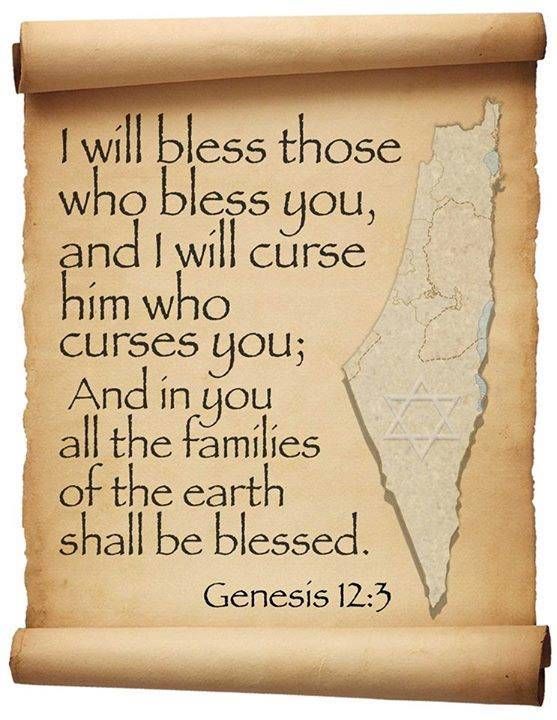 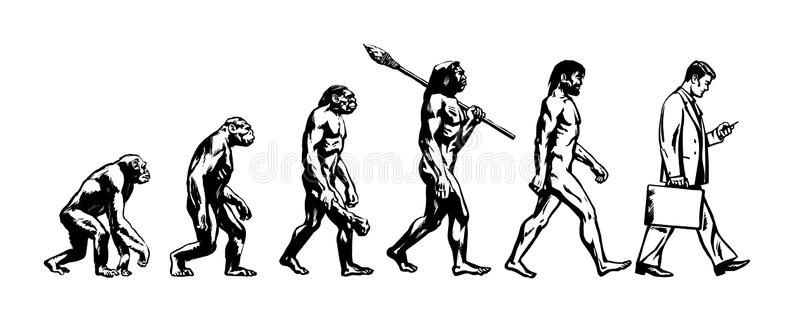 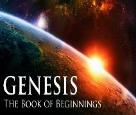 Ungodly Line of Cain(Gen 4:16-24)
Evil line that will not bring forth the Messiah (Gen 3:15)
Continuation of Cain’s line (4:16-18)
Immorality (4:19)
Technological but not spiritual advancement (4:20-22)
Violence  (4:23-24)
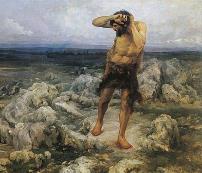 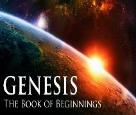 Technological AdvancementGenesis 4:17-22
City – Gen. 4:17
Livestock – Gen. 4:20
Music – Gen. 4:21
Metallurgy – Gen. 4:22
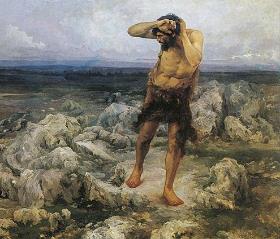 Genesis 5:1-2
“1 This is the book of the generations of Adam. In the day when God created man, He made him in the likeness of God. 2 He created them male and female, and He blessed them and named them Man in the day when they were created.”
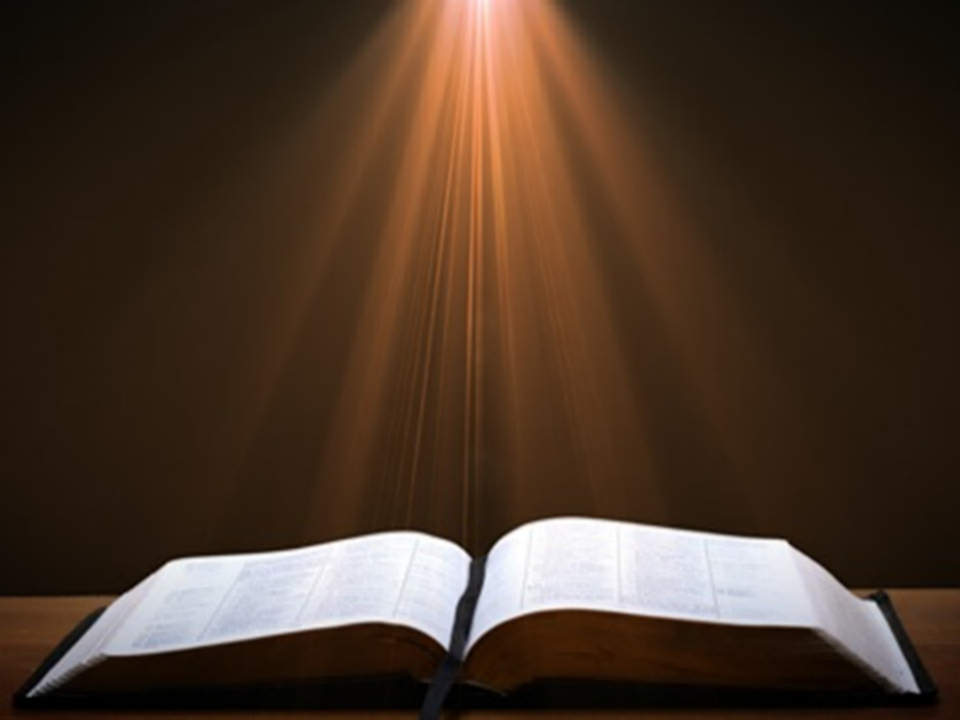 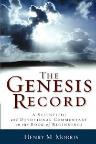 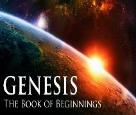 Dr. Henry M. Morris
The Genesis Record, 147-48
“Musical instruments, another important aspect of modern culture, were also an early development. All of these things, in addition, confirm the necessary coexistence of a written language for formal communications. This is further intimated by use of the word ‘book’ in Genesis 5:1. More and more modern archaeological discoveries today are verifying the high degree of technology possessed by the earliest men, thus indirectly validating this Biblical testimony.”
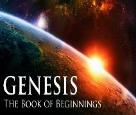 The Genius of Ancient Man(Gen 4:19)
The Palace at Knossos on Crete
La Bastida in Spain
The Great Pyramids of Egypt
The Stonehenge of England
The Great Wall of China
The architecture of the Incas
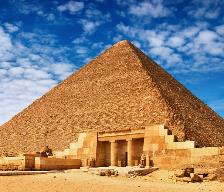 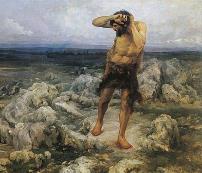 Landis, Don. "Ancient Man ‒ Genius or Primitive?" In Searching for Adam: Genesis & the Truth About Man's Origin, edited by Terry Mortenson, 415-44. Green Forest, AR: Master Books, 2016.
Genesis 43:16-25Brothers & Steward
Joseph’s instructions (16)
Steward’s obedience (17)
Brothers’ response (18-22)
Steward’s response (23a)
Steward’s preparation (23b-24)
Brothers’ preparation (25)
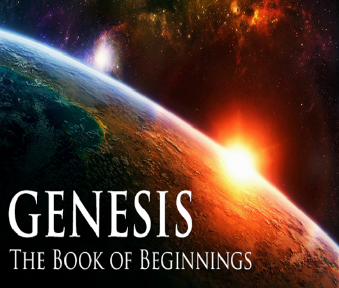 Genesis 43:23b-24Steward’s Preparations
Return of Simeon (23b)
Brothers’ welfare (24)
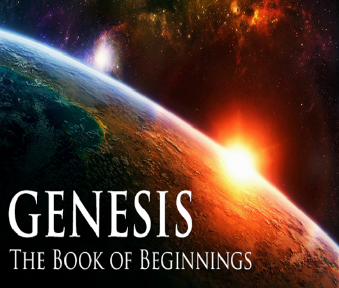 Genesis 43:23b-24Steward’s Preparations
Return of Simeon (23b)
Brothers’ welfare (24)
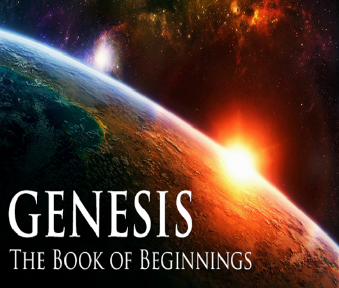 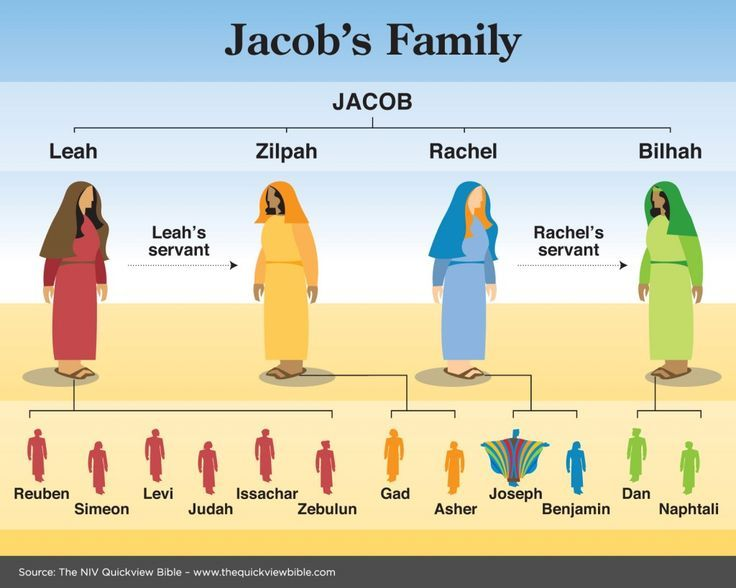 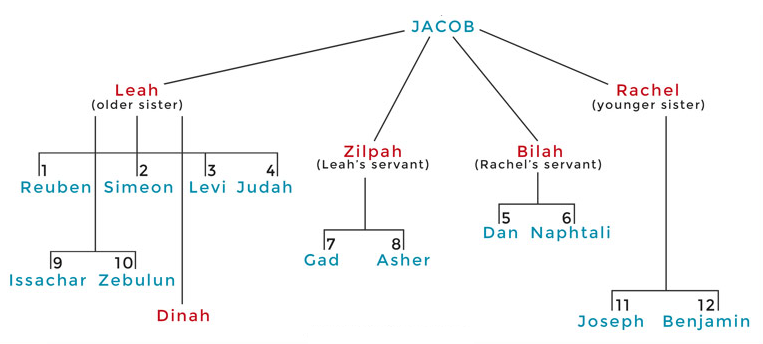 Genesis 43:23b-24Steward’s Preparations
Return of Simeon (23b)
Brothers’ welfare (24)
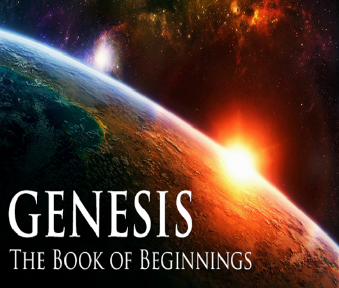 Genesis 43:16-25Brothers & Steward
Joseph’s instructions (16)
Steward’s obedience (17)
Brothers’ response (18-22)
Steward’s response (23a)
Steward’s preparation (23b-24)
Brothers’ preparation (25)
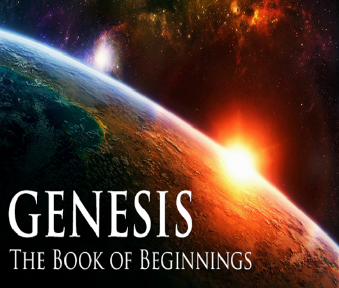 II. Genesis 43:15-34Second Encounter with Joseph
Departure for Egypt (15)
Brothers & steward (16-25)
Brothers & Joseph (26-34)
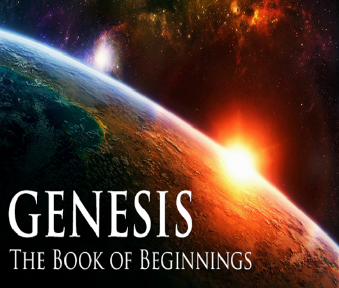 Genesis 43:26-34Joseph Encounters His Brothers
Joseph’s arrival (26)
Joseph’s questions (27)
Brothers’ response (28)
Joseph & Benjamin (29-30)
Feast (31-34)
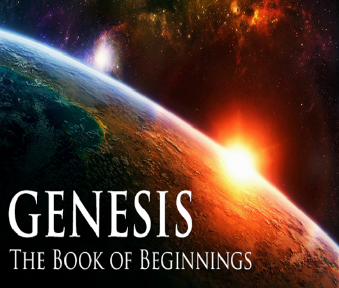 Genesis 43:26-34Joseph Encounters His Brothers
Joseph’s arrival (26)
Joseph’s questions (27)
Brothers’ response (28)
Joseph & Benjamin (29-30)
Feast (31-34)
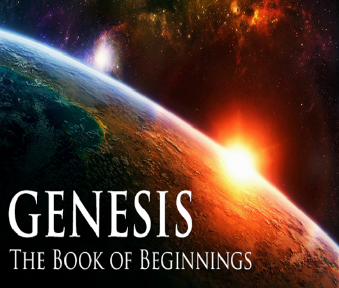 Genesis 37:9
Now he had still another dream, and related it to his brothers, and said, “Lo, I have had still another dream; and behold, the sun and the moon and eleven stars were bowing down to me.”
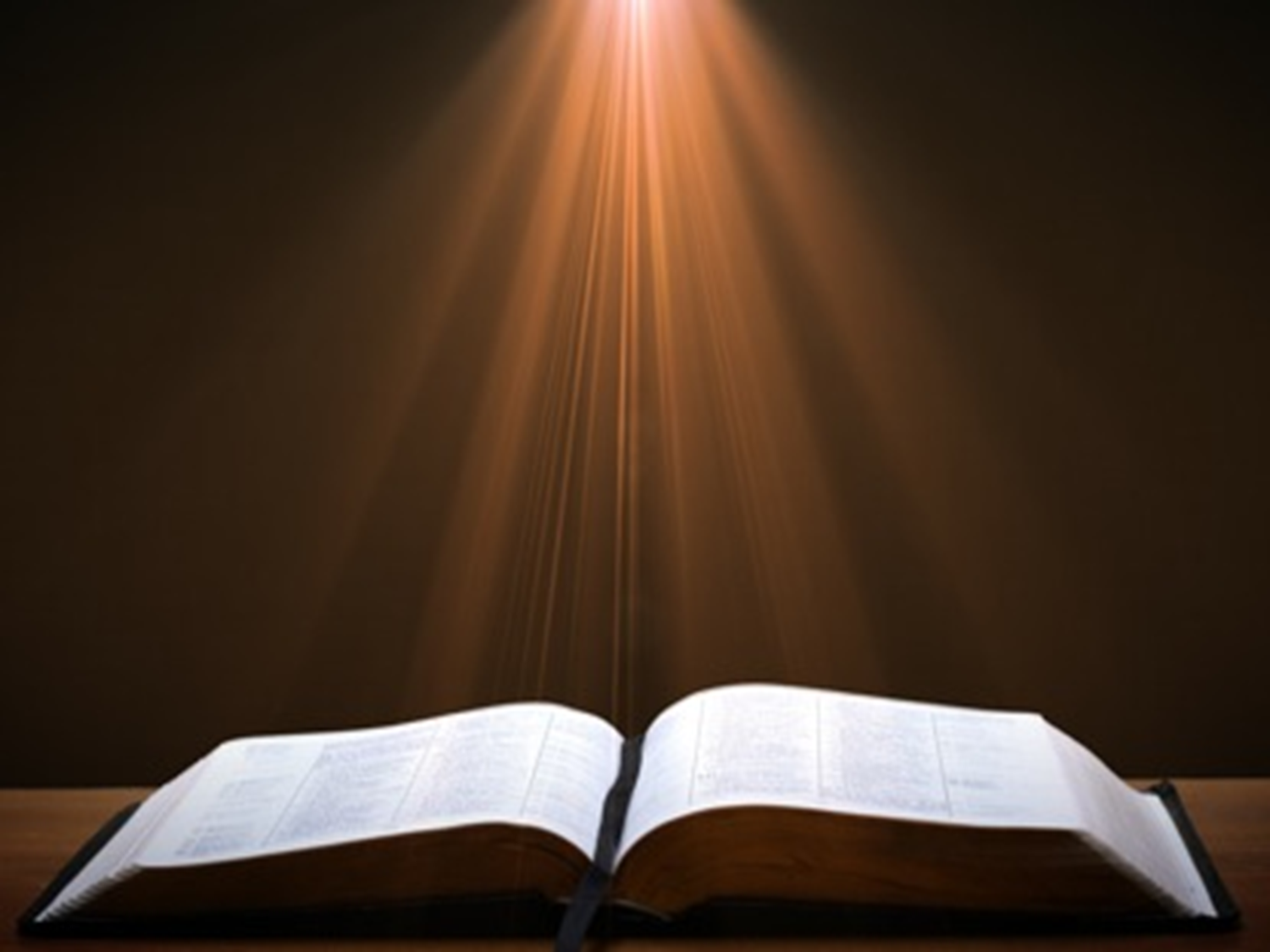 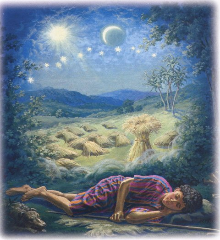 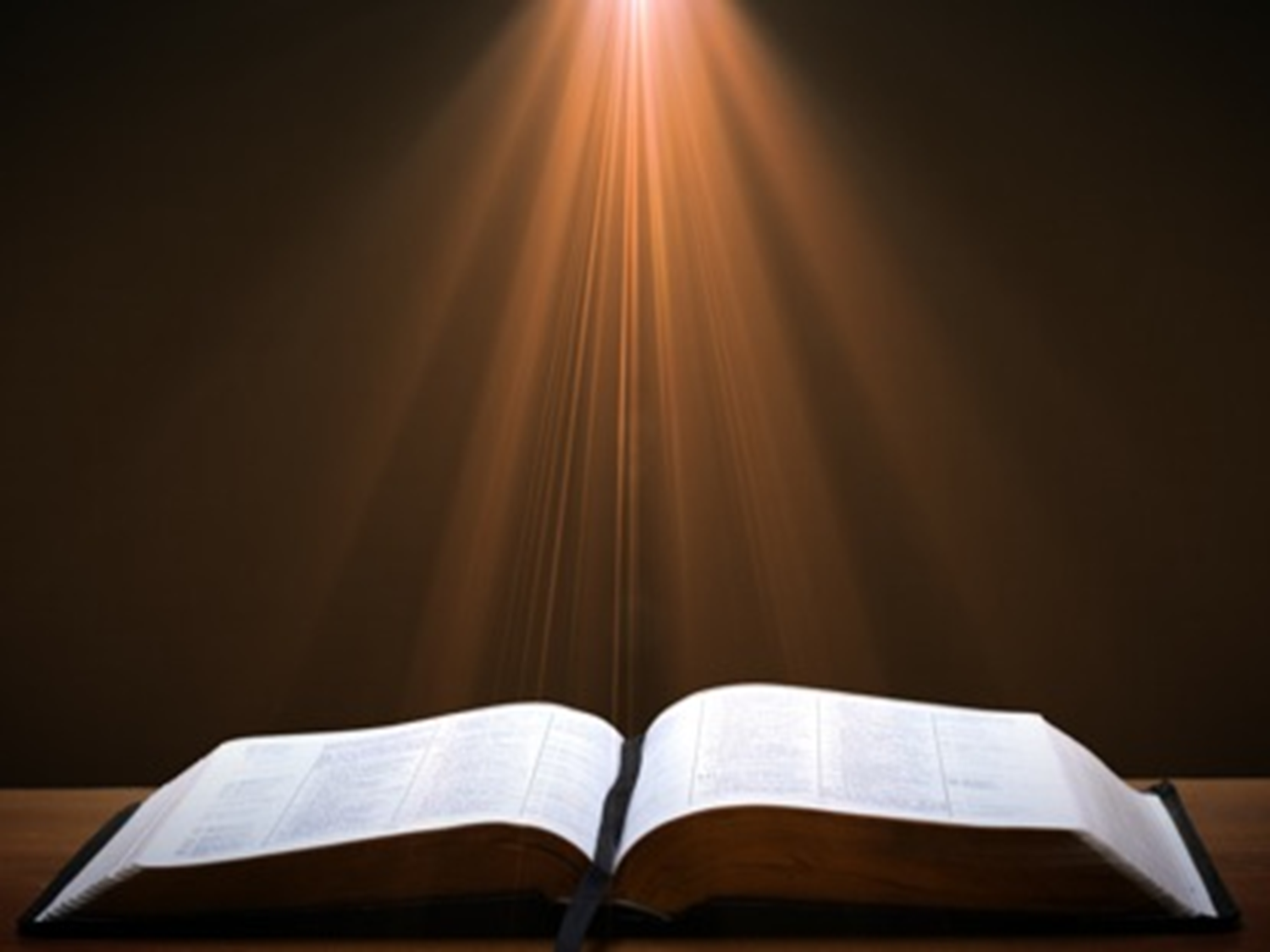 Genesis 37:10
He related it to his father and to his brothers; and his father rebuked him and said to him, “What is this dream that you have had? Shall I and your mother and your brothers actually come to bow ourselves down before you to the ground?”
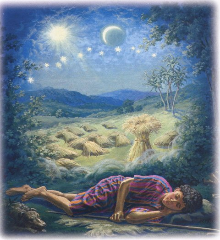 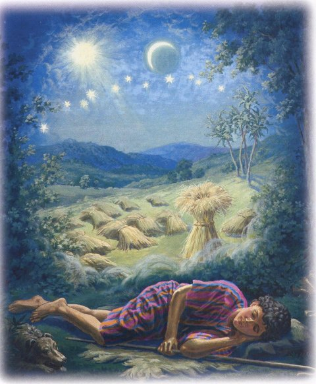 Sun = Jacob
Moon = Leah
11 Stars = Joseph’s brothers
12th Star = Joseph
12 Stars = Israel’s twelve tribes
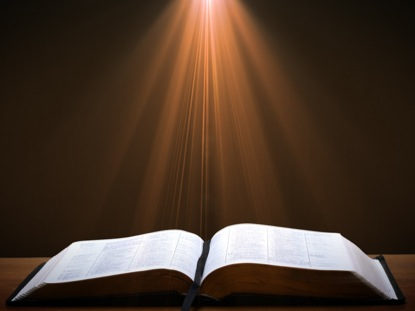 John 13:19; 14:29
“13:19 From now on I am telling you before it comes to pass, so that when it does occur, you may believe that I am He… 14:29 Now I have told you before it happens, so that when it happens, you may believe.”
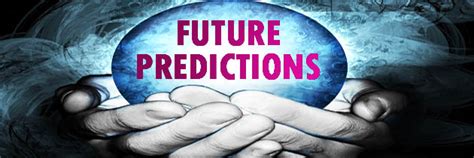 [Speaker Notes: 109 prophecies…

Peter Stoner – SCIENCE SPEAKS, An Evaluation of Certain Christian Evidences

To fulfill just 8 prophecies =1 X 10 to the twenty-eighth power!

Can we visualize this with an illustration? Suppose we took an atheistic professor, blindfolded him and covered the state of Texas two feet deep with silver dollars. Then we put a check on one of those silver dollars and mixed them up. The odds of one person fulfilling just these eight prophecies would be the same as this atheistic professor selecting the silver dollar upon which we have placed a check, in his first try.

https://www.bereanpublishers.com/the-odds-of-eight-messianic-prophecies-coming-true/]
[Speaker Notes: 109 prophecies…

Peter Stoner – SCIENCE SPEAKS, An Evaluation of Certain Christian Evidences

To fulfill just 8 prophecies =1 X 10 to the twenty-eighth power!

Can we visualize this with an illustration? Suppose we took an atheistic professor, blindfolded him and covered the state of Texas two feet deep with silver dollars. Then we put a check on one of those silver dollars and mixed them up. The odds of one person fulfilling just these eight prophecies would be the same as this atheistic professor selecting the silver dollar upon which we have placed a check, in his first try.

https://www.bereanpublishers.com/the-odds-of-eight-messianic-prophecies-coming-true/]
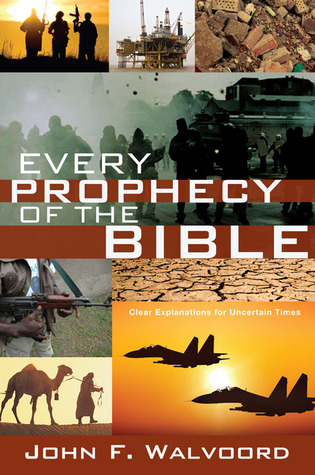 Genesis 43:26-34Joseph Encounters His Brothers
Joseph’s arrival (26)
Joseph’s questions (27)
Brothers’ response (28)
Joseph & Benjamin (29-30)
Feast (31-34)
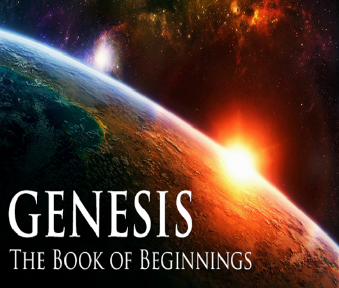 Genesis 43:26-34Joseph Encounters His Brothers
Joseph’s arrival (26)
Joseph’s questions (27)
Brothers’ response (28)
Joseph & Benjamin (29-30)
Feast (31-34)
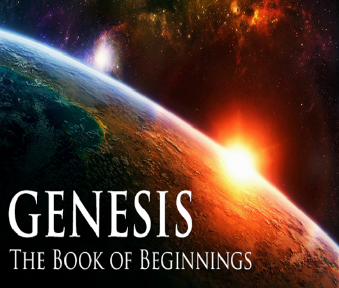 Genesis 43:26-34Joseph Encounters His Brothers
Joseph’s arrival (26)
Joseph’s questions (27)
Brothers’ response (28)
Joseph & Benjamin (29-30)
Feast (31-34)
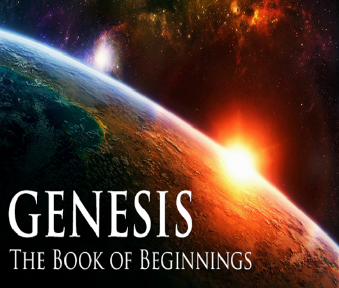 Genesis 43:29-30Joseph & Benjamin
Benjamin identified (29)
Joseph’s reaction (30)
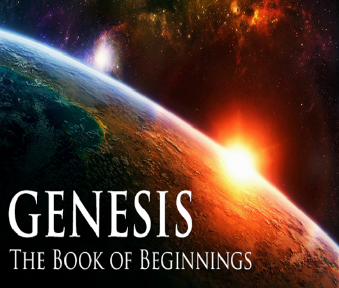 Genesis 43:29-30Joseph & Benjamin
Benjamin identified (29)
Joseph’s reaction (30)
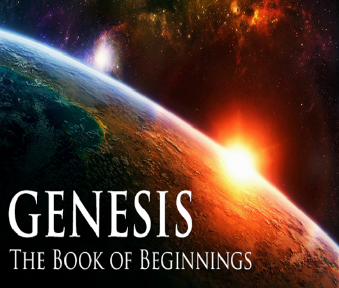 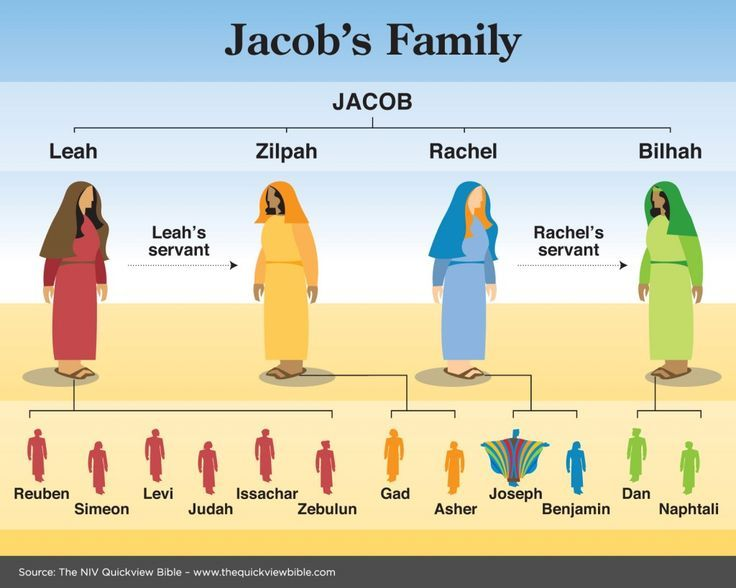 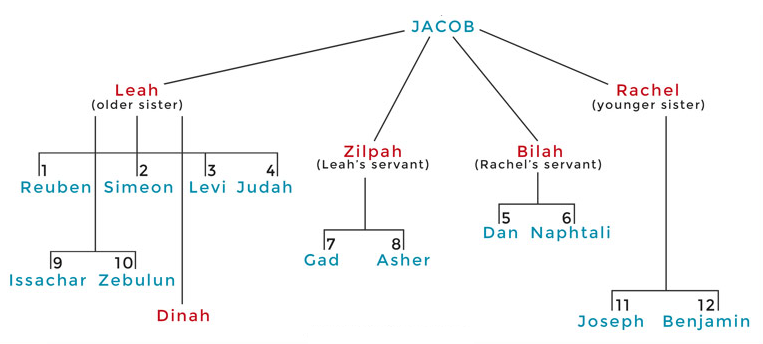 Genesis 43:29-30Joseph & Benjamin
Benjamin identified (29)
Joseph’s reaction (30)
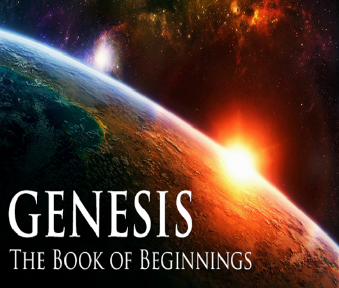 Luke 19:41-44
41 “When He approached Jerusalem, He saw the city and wept over it, 42 saying, “If you had known in this day, even you, the things which make for peace! But now they have been hidden from your eyes. 43 For the days will come upon you when your enemies will throw up a barricade against you, and surround you and hem you in on every side, 44 and they will level you to the ground and your children within you, and they will not leave in you one stone upon another, because you did not recognize the time of your visitation.”
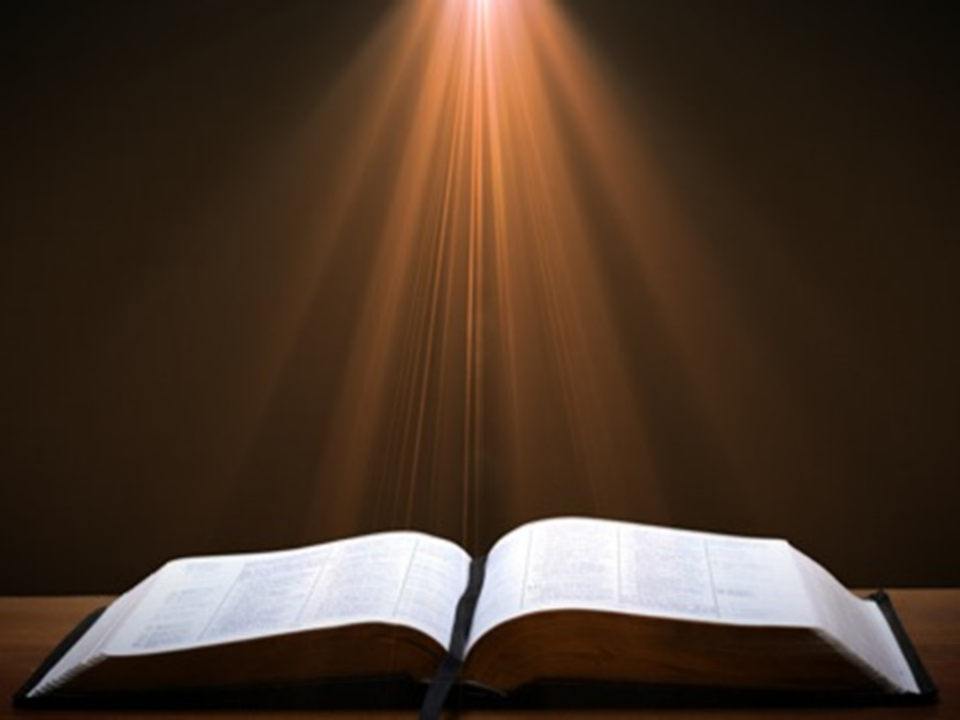 Christ’s Human Experiences
Labor (Mark 6:3)
Distress (Luke 22:44)
Being troubled (John 12:27)
Thirst (John 19:28)
Hunger (Matt 4:2)
Fatigue (John 4:6)
Sadness (John 11:35)
Lack of understanding (Matt 24:36)
Temptation (Luke 4:1-13; Heb. 4:15)
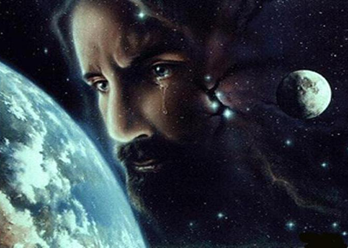 Hebrews 2:18
“For since He Himself was tempted in that which He has suffered, He is able to come to the aid of those who are tempted.”
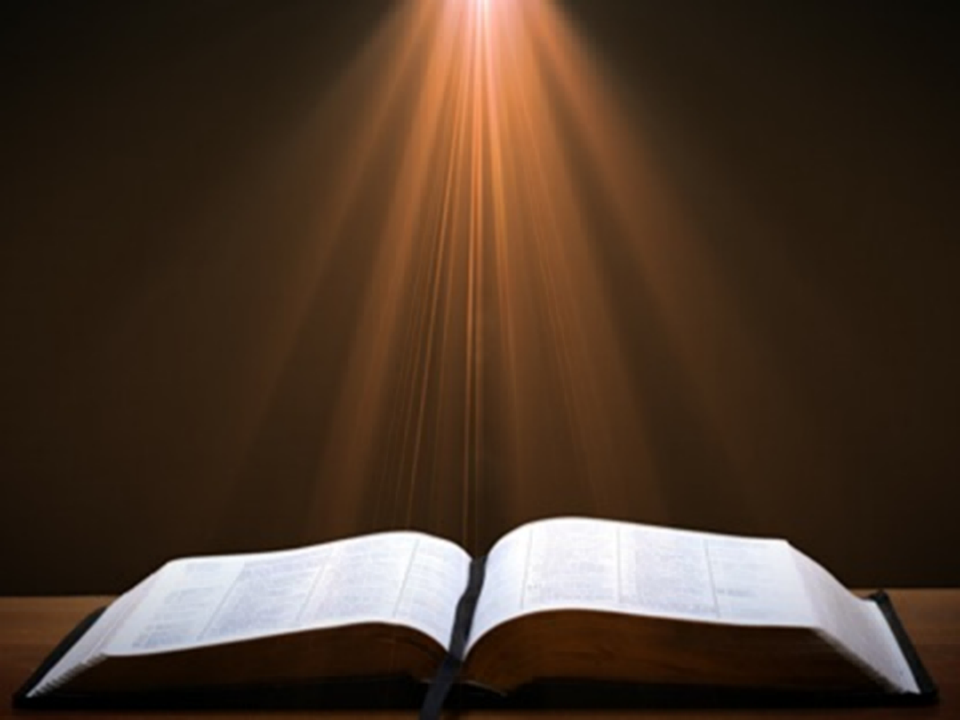 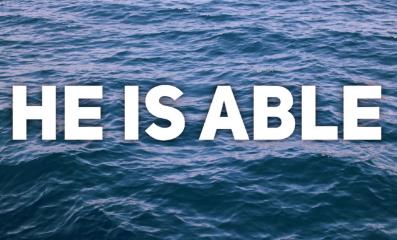 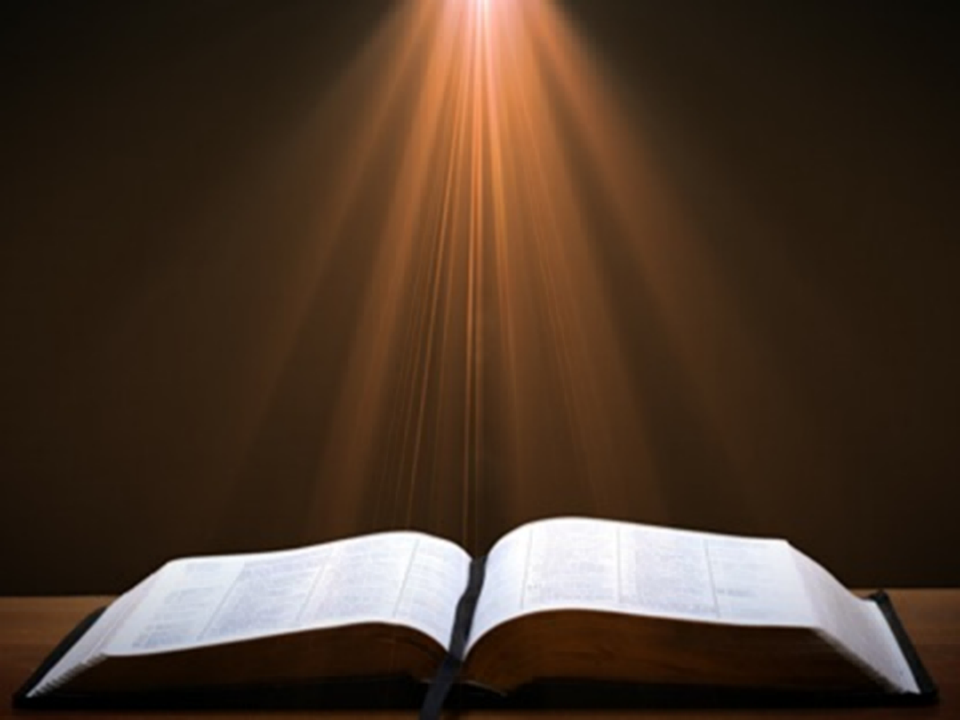 Hebrews 4:15-16
15 “For we do not have a high priest who cannot sympathize with our weaknesses, but One who has been tempted in all things as we are, yet without sin. 16 Therefore let us draw near with confidence to the throne of grace, so that we may receive mercy and find grace to help in time of need.”
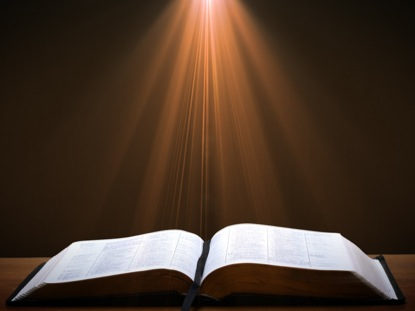 Zechariah 12:10
“I will pour out on the house of David and on the inhabitants of Jerusalem, the Spirit of grace and of supplication, so that they will look on Me whom they have pierced; and they will mourn for Him, as one mourns for an only son, and they will weep bitterly over Him like the bitter weeping over a firstborn.”
Genesis 43:26-34Joseph Encounters His Brothers
Joseph’s arrival (26)
Joseph’s questions (27)
Brothers’ response (28)
Joseph & Benjamin (29-30)
Feast (31-34)
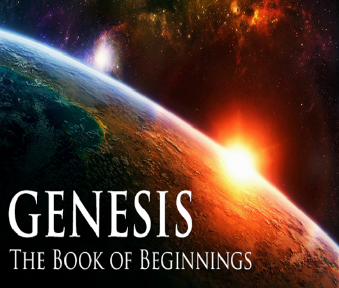 Genesis 43:31-34Feast
Joseph’s preparations (31)
Three separations (32)
Seating arrangement (33)
Food serving (34)
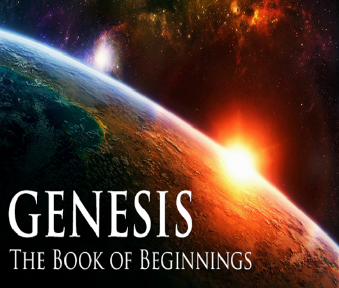 Genesis 43:31-34Feast
Joseph’s preparations (31)
Three separations (32)
Seating arrangement (33)
Food serving (34)
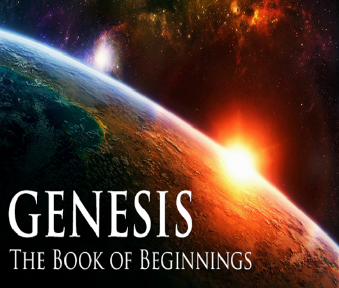 Genesis 43:31Joseph’s Preparations
Washing (31a)
Command (31b)
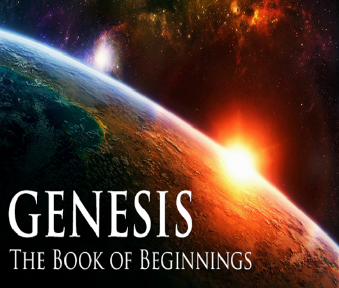 Genesis 43:31Joseph’s Preparations
Washing (31a)
Command (31b)
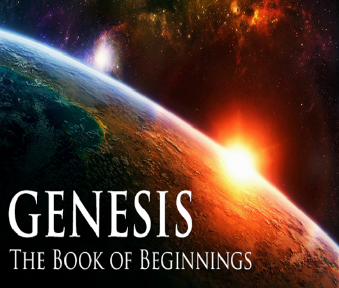 Genesis 43:31Joseph’s Preparations
Washing (31a)
Command (31b)
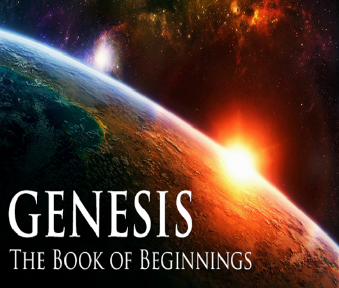 Genesis 43:31-34Feast
Joseph’s preparations (31)
Three separations (32)
Seating arrangement (33)
Food serving (34)
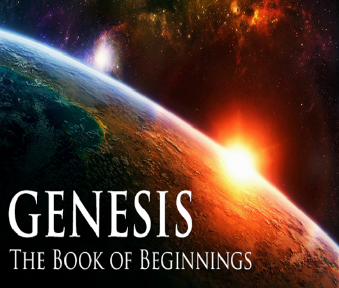 Genesis 43:32Three Separations
Joseph (32a)
Brothers (32b)
Egyptians (32c)
Reason (32d)
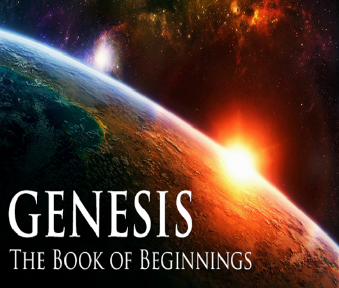 Genesis 43:32Three Separations
Joseph (32a)
Brothers (32b)
Egyptians (32c)
Reason (32d)
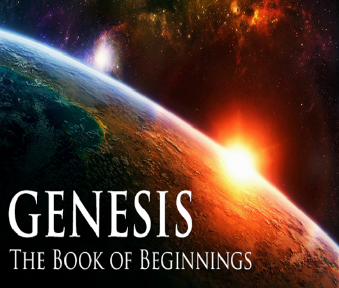 Genesis 43:32Three Separations
Joseph (32a)
Brothers (32b)
Egyptians (32c)
Reason (32d)
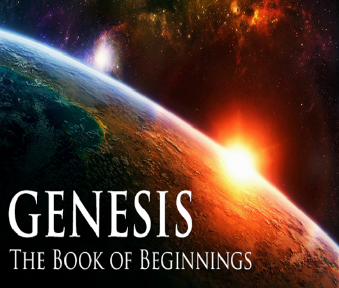 Genesis 43:32Three Separations
Joseph (32a)
Brothers (32b)
Egyptians (32c)
Reason (32d)
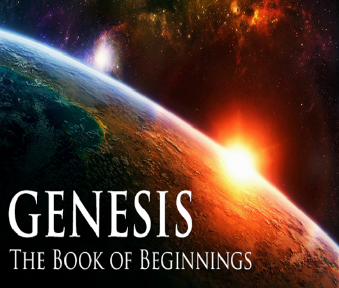 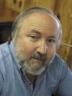 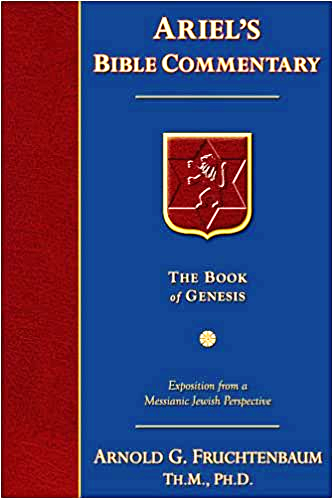 Dr. Arnold G. Fruchtenbaum
The Book of Genesis, 588
“The reason for these separations was: because the Egyptians might not eat bread with the Hebrews. These are native Egyptians, not Hyksos, for that is an abomination unto the Egyptians to eat with Semites; and that was true with all Semites. The Hebrews were Semites.”
Genesis 43:32Three Separations
Joseph (32a)
Brothers (32b)
Egyptians (32c)
Reason (32d)
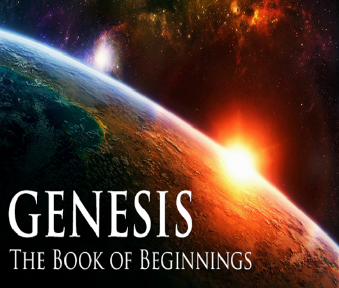 Genesis 43:31-34Feast
Joseph’s preparations (31)
Three separations (32)
Seating arrangement (33)
Food serving (34)
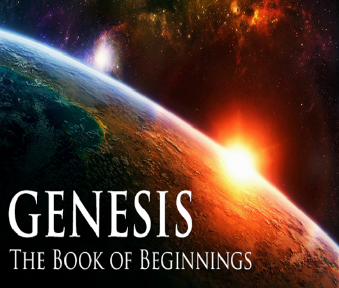 Genesis 43:33Seating Arrangement
According to birth order (33a)
Reaction (33b)
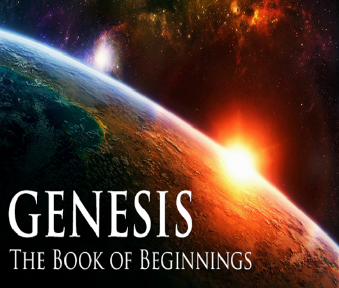 Genesis 43:33Seating Arrangement
According to birth order (33a)
Reaction (33b)
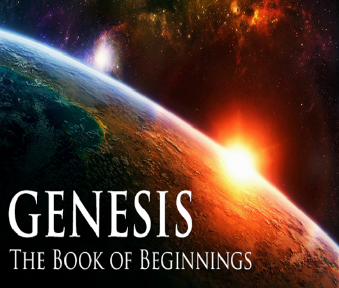 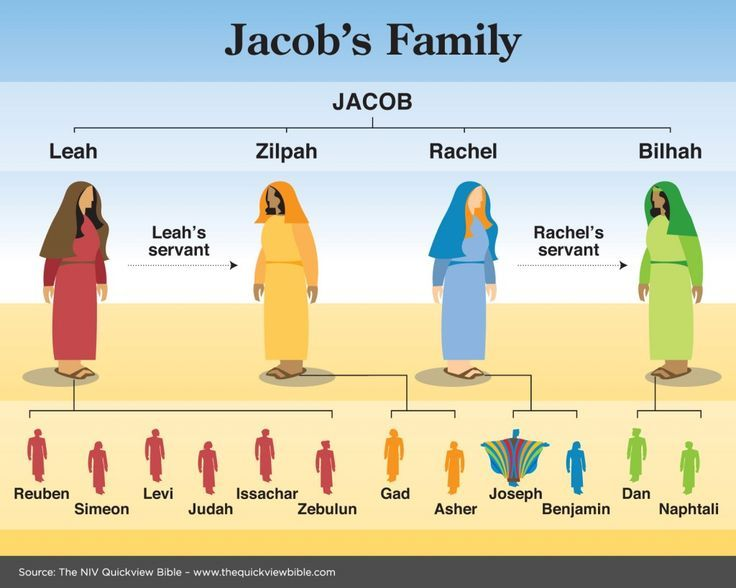 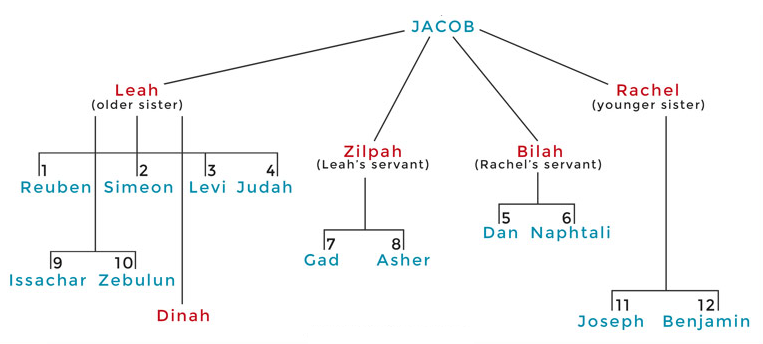 Genesis 43:33Seating Arrangement
According to birth order (33a)
Reaction (33b)
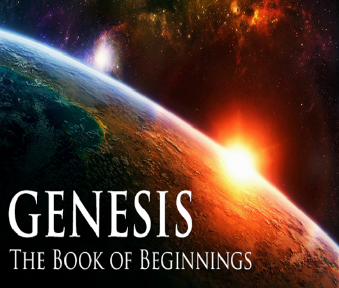 Genesis 43:31-34Feast
Joseph’s preparations (31)
Three separations (32)
Seating arrangement (33)
Food serving (34)
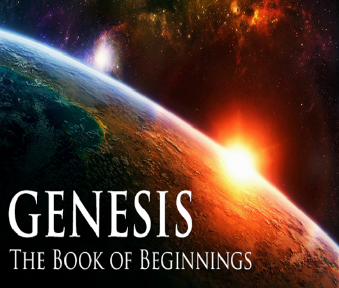 Genesis 43:34Food Serving
Test (34a)
Test passed (34b)
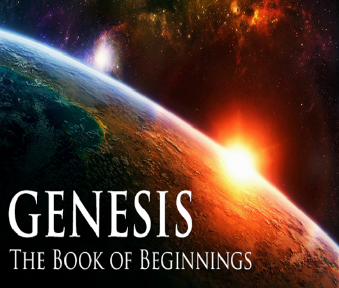 Genesis 43:34Food Serving
Test (34a)
Test passed (34b)
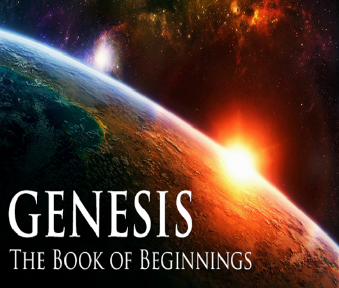 Genesis 43:34Food Serving
Test (34a)
Test passed (34b)
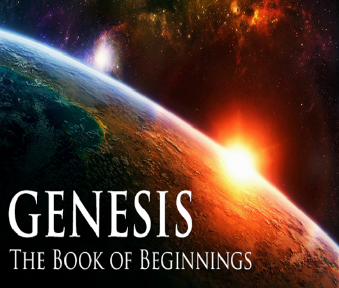 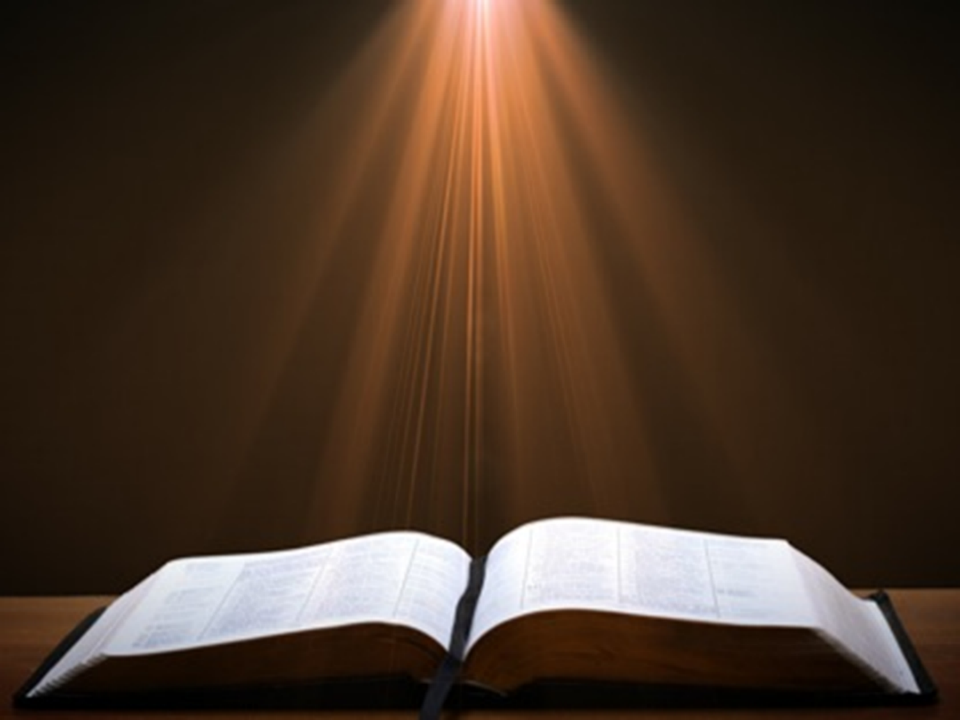 1 Corinthians 6:9–11
9 Or do you not know that the unrighteous will not inherit the kingdom of God? Do not be deceived; neither fornicators, nor idolaters, nor adulterers, nor effeminate, nor homosexuals, 10 nor thieves, nor the covetous, nor drunkards, nor revilers, nor swindlers, will inherit the kingdom of God. 11 Such were some of you; but you were washed, but you were sanctified, but you were justified in the name of the Lord Jesus Christ and in the Spirit of our God.
Conclusion
Genesis 37‒50Joseph
Joseph sold unto Egypt (37)
Canaan’s corruption (38)
Joseph falsely accused (39)
Joseph’s short-term predictions (40)
Joseph’s elevation (41)
Joseph’s first reunion with his brothers (42)
Joseph’s second reunion with his brothers (43‒45)
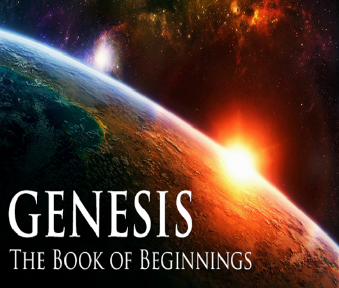 Genesis 43‒45Second Reunion
Jacob sends sons to Egypt (43:1-14)
Second reunion with Joseph (43:15-34)
Benjamin’s arrest (44:1-17)
Judah’s intercession (44:18-34)
Joseph’s revelation (45:1-15)
Pharaoh’s invitation (45:16-20)
Brothers return to Jacob (45:21-28)
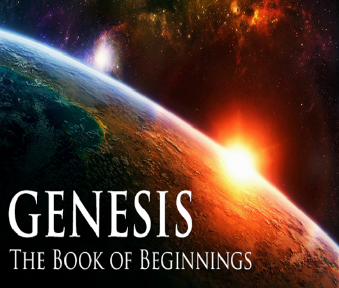 I. Genesis 43:1-14Jacob Sends his Sons to Egypt
Circumstances (1-2)
Judah’s condition (3-5)
Jacob’s protest (6)
Brothers’ answer (7)
Judah’s offer (8-10)
Jacob’s agreement (11-14)
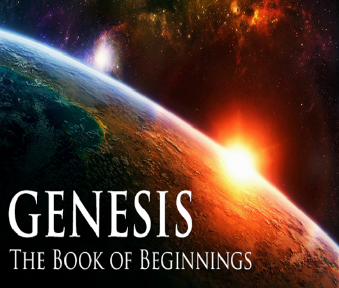 Genesis 43‒45Second Reunion
Jacob sends sons to Egypt (43:1-14)
Second reunion with Joseph (43:15-34)
Benjamin’s arrest (44:1-17)
Judah’s intercession (44:18-34)
Joseph’s revelation (45:1-15)
Pharaoh’s invitation (45:16-20)
Brothers return to Jacob (45:21-28)
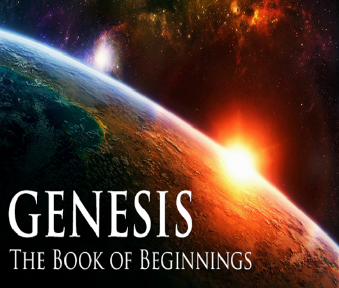 II. Genesis 43:15-34Second Encounter with Joseph
Departure for Egypt (15)
Brothers & steward (16-25)
Brothers & Joseph (26-34)
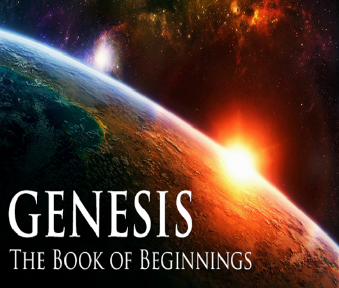 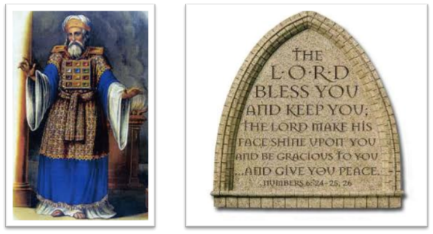 24 The Lord bless you, and keep you; 25 The Lord make His face shine on you, And be gracious to you; 26 The Lord lift up His countenance on you, And give you peace.
Numbers 6:24–26 (NASB95)